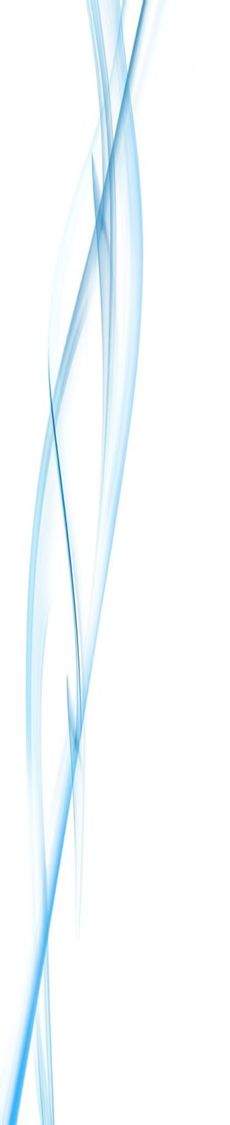 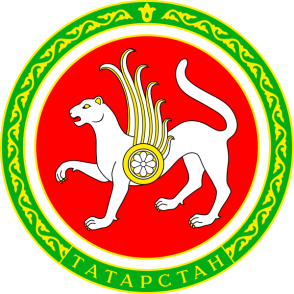 «Основные подходы к организации здоровьесберегающей и физкультурно-массовой работы в свете поэтапного внедрения Всероссийского физкультурно-спортивного комплекса Готов к труду 
и обороне» (ГТО)»
   
   Ж.В. Соркина,   
                             ведущий советник сектора  
                                           реализации программ внеурочной
                                                   и здоровьесберегающей деятельности
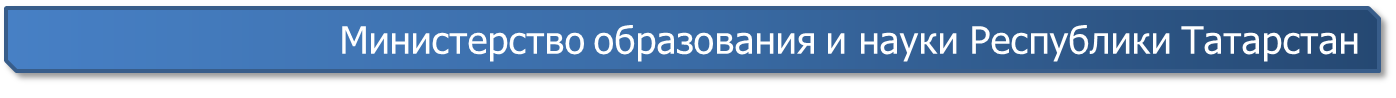 .
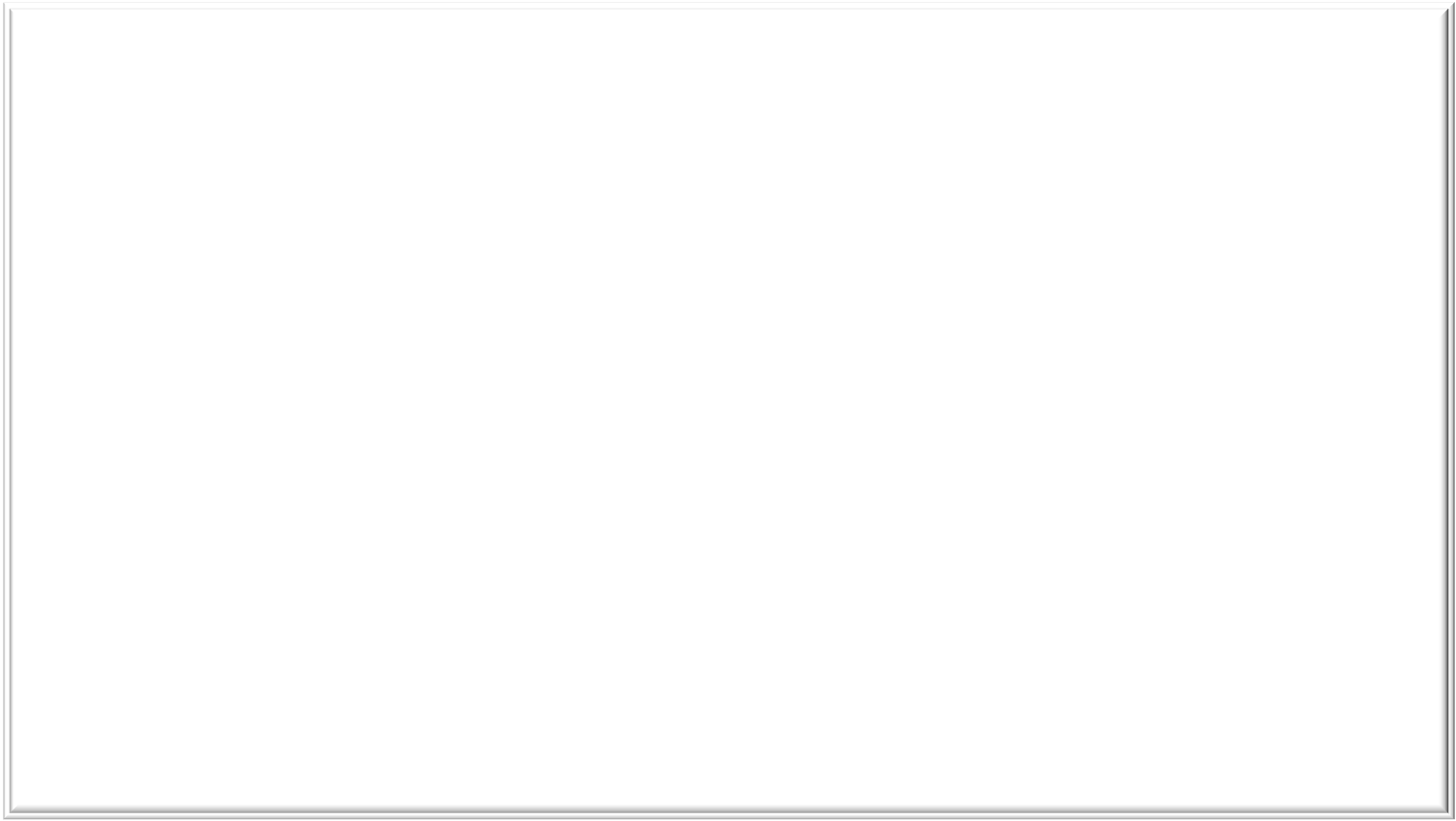 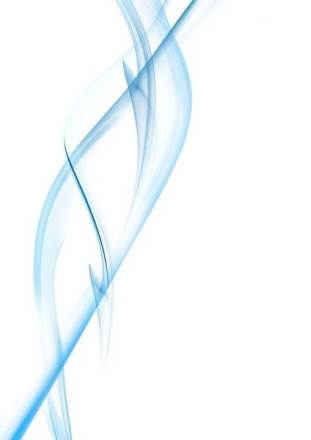 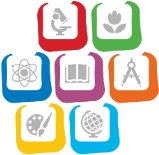 Стратегия развития воспитания 
в Российской Федерации на 2015-2015 годы
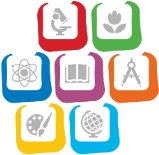 Физическое воспитание и формирование культуры здоровья
 - ответственное отношение к здоровью, потребность в здоровом образе жизни;
-  мотивация  в детской и семейной среде к активному и здоровому образу жизни, занятиям физической культурой, развитие культуры здорового питания;
создание условий для занятий физической культурой, развивающего отдыха и оздоровления;
профилактика употребления ПАВ;
предоставление условий для физического совершенствования на основе регулярных занятий физической культурой и спортом с учетом индивидуальных способностей и склонностей;
 проведение массовых общественно-спортивных мероприятий и привлечение к участию в них детей
Министерство образования и науки Республики Татарстан
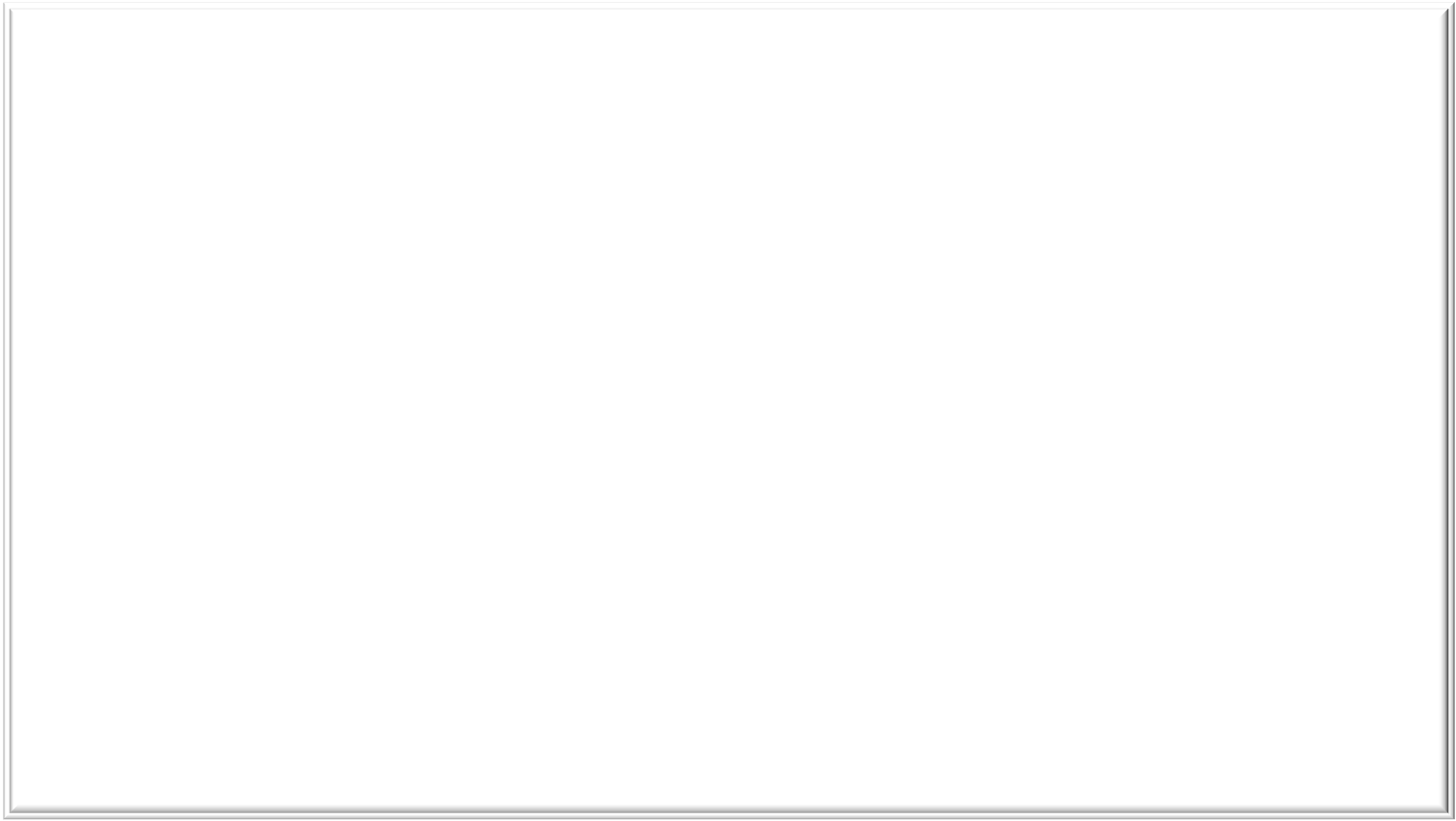 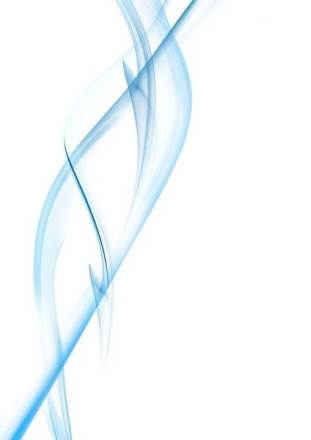 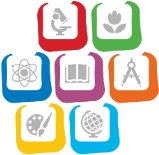 Стратегия развития воспитания обучающихся 
в Республике Татарстан  на 2015-2025 годы
Формирование личности с высоким уровнем экологической культуры, культуры здорового и безопасного образа жизни
формирование ценностного отношения к жизни во всех ее проявлениях (….. своему здоровью, здоровье родителей, близких, педагогов, сверстников);
создание здоровьеформирующего образовательного пространства (…..потребность в здоровом образе жизни, гармония с самим собой, обществом, способность научит сохранять, укреплять и восстанавливать здоровье);
создание научно-обоснованных санитарно-гигиенических условий и материально-технической базы образовательной организации;
формирование осознанного отношения каждого субъекта образовательного процесса к приоритету здоровья в жизни человека;
предупреждение и преодоление  синдрома «эмоционального выгорания» у преподавательского состава;
утверждение негативного отношения к курению и употреблению ПАВ
Министерство образования и науки Республики Татарстан
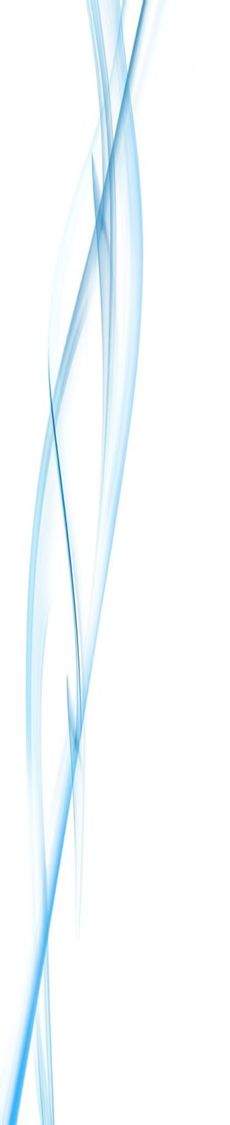 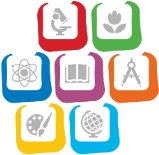 ФЗ от 29.12.2012 года №273-ФЗ «Об образовании в Российской Федерации»
Статья 41. Охрана здоровья обучающихся
 Статья 42. Психолого-педагогическая, медицинская и социальная помощь обучающимся, испытывающим трудности в освоении основных общеобразовательных программ, развитии и социальной адаптации
 Статья 37. Организация питания обучающихся
Статья 84. Особенности реализации образовательных программ в области физической культуры и спорта
4
4
4
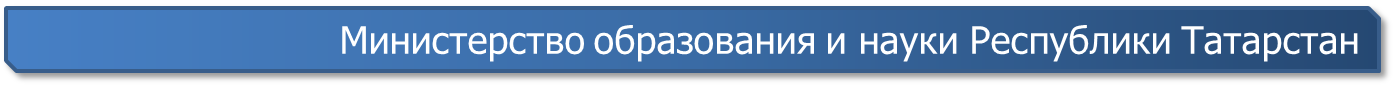 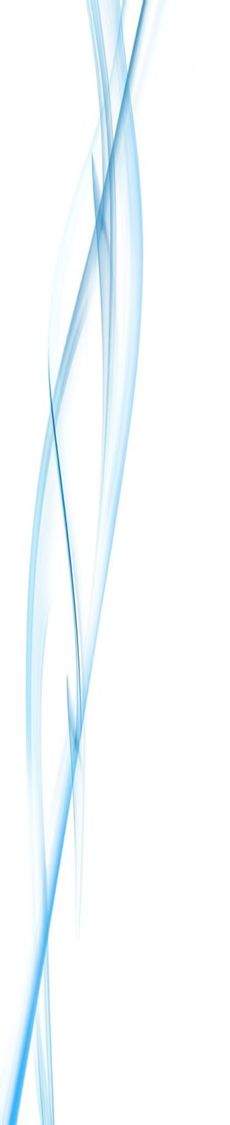 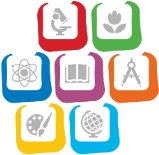 Организация медицинского обслуживания (на 01.07.2015 г.)
716 общеобразовательных организаций (49,1% от общего числа общеобразовательных  организаций) общеобразовательных  организаций имеют медицинские кабинеты;
  925 общеобразовательных организаций  обслуживается на базе ФАПов (в 143  организациях ФАПы располагаются в одном здании со школой);
 253 (35,5% от общего числа общеобразовательных организаций, имеющих медицинские кабинеты) общеобразовательные организации  имеют лицензию на медицинскую деятельность (на 01.01.2015 года – 235 медицинских кабинетов, 33%).
5
5
5
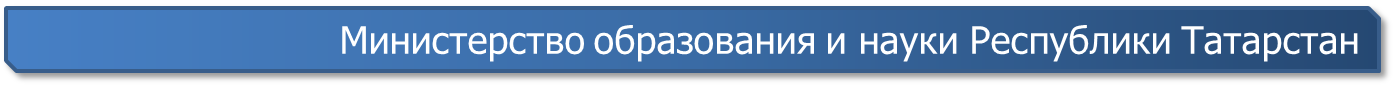 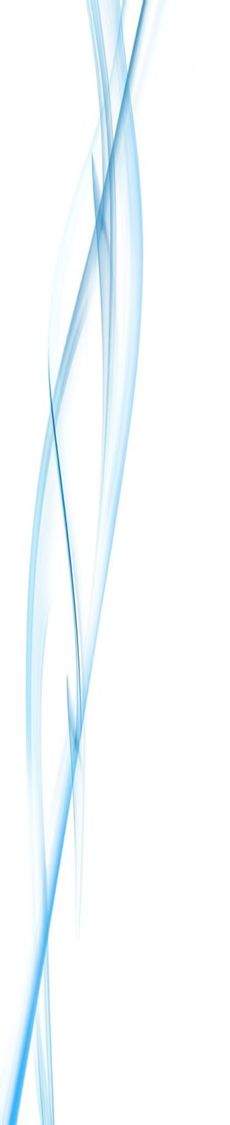 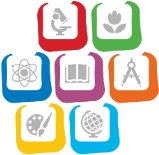 Организация медицинского обслуживания
6
6
6
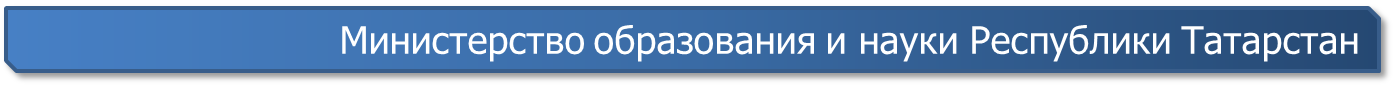 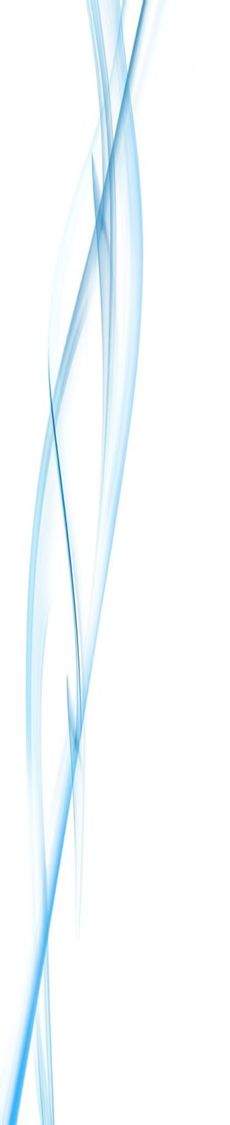 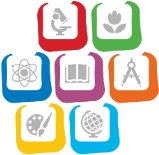 Доля школ, имеющих медицинские кабинеты, от общего количества школ, (%)
7
7
7
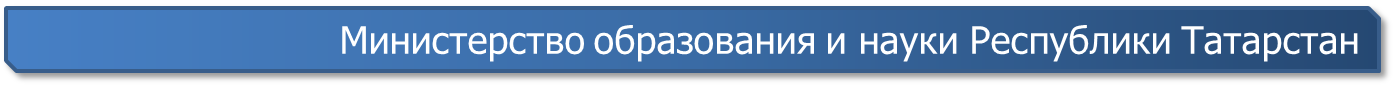 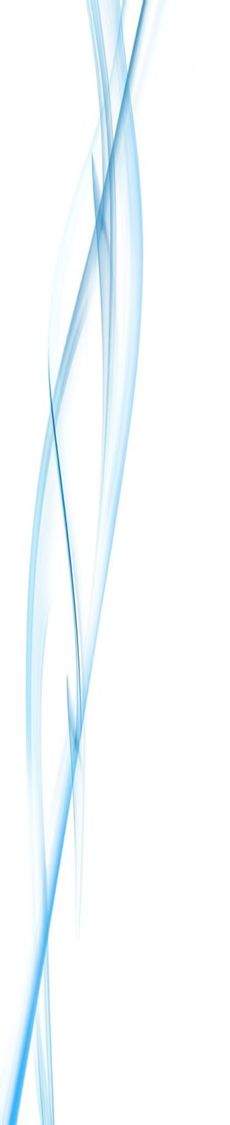 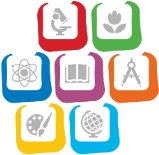 Лицензирование медицинской деятельности
За 1 полугодие 2015 года наблюдается положительная динамика по прохождению процедуры лицензирования медицинской деятельности в общеобразовательных организациях Авиастроительного и Ново-Савиновского районов г. Казань (+9), Актанышского (+3), Сабинского (+2), Чистопольского (+1) муниципальных районах

Отсутствует положительная динамика по лицензированию медицинской деятельности в Агрызском,  Алексеевском, Алькеевском, Апастовском, Атнинском, Бавлинском, Верхнеуслонском, Высокогорском, Зеленодольском, Кайбицком, Лаишевском, Лениногорском, Мамадышском,  Менделеевском, Рыбно-Слободском, Тетюшском, Тукаевском, Тюлячинском, Черемшанском, Ютазинском муниципальных районах
8
8
8
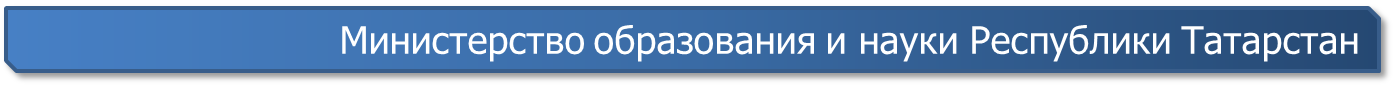 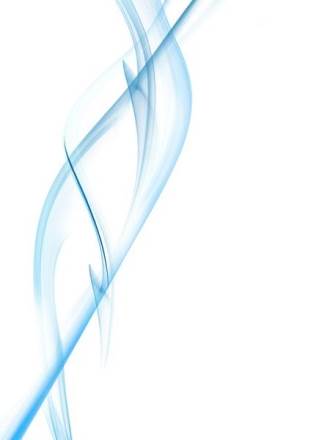 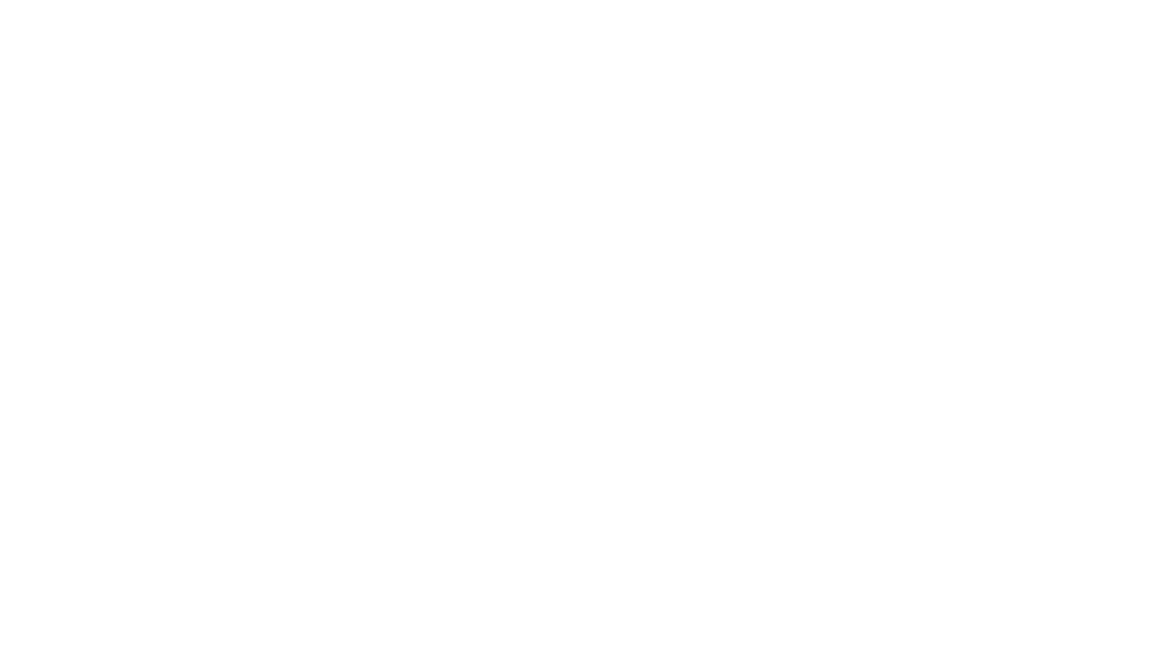 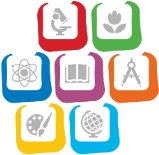 Федеральный закон Российской Федерации от 29 декабря 2012 года № 273-ФЗ «Об образовании в Российской Федерации»
п.3 ст. 41 
Организацию оказания первичной медико-санитарной помощи обучающимся осуществляют органы исполнительной власти в сфере здравоохранения

Образовательная организация обязана предоставить помещение с соответствующими условиями для работы медицинских работников
Министерство образования и науки Республики Татарстан
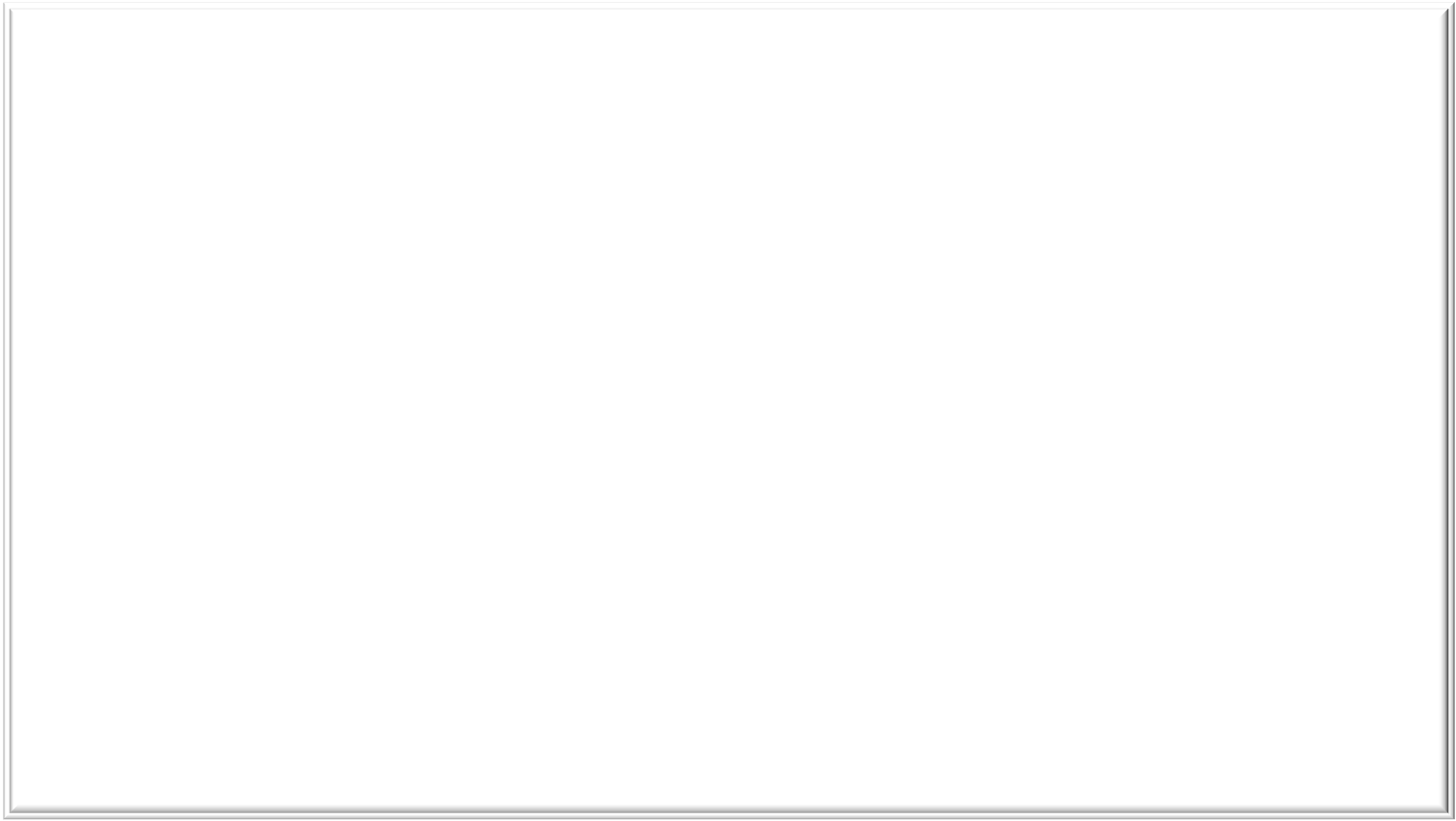 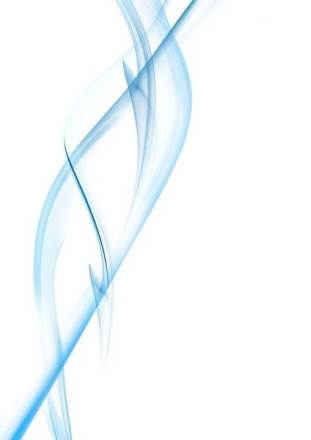 Школы, содействующие здоровью
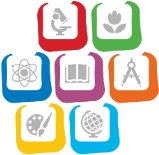 Критерии
Бронзовый уровень
1. Инфраструктура
2. Физическое развитие
и двигательная активность
3. Питание
4. Превентивные меры
Серебряный уровень
1-4, 5. Профильные образовательные программы
Золотой уровень
1-5, 6. Кадры
7. Политика содействия здоровью
8.   Социальное партнерство
Министерство образования и науки Республики Татарстан
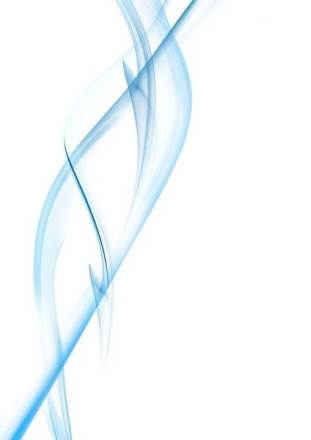 Раннее выявление отклонений в состоянии здоровья школьников с использованием аппаратно-программного комплекса "АРМИС"
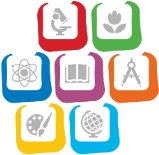 Позволяет выявлять  отклонения   в сердечно-сосудистой,  дыхательной, зрительной,  слуховой и центральной нервной системах
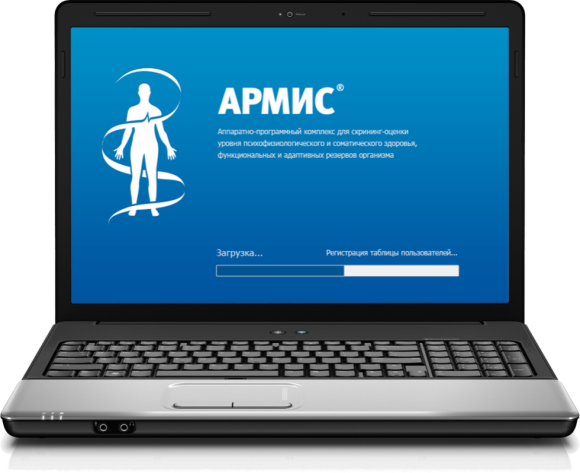 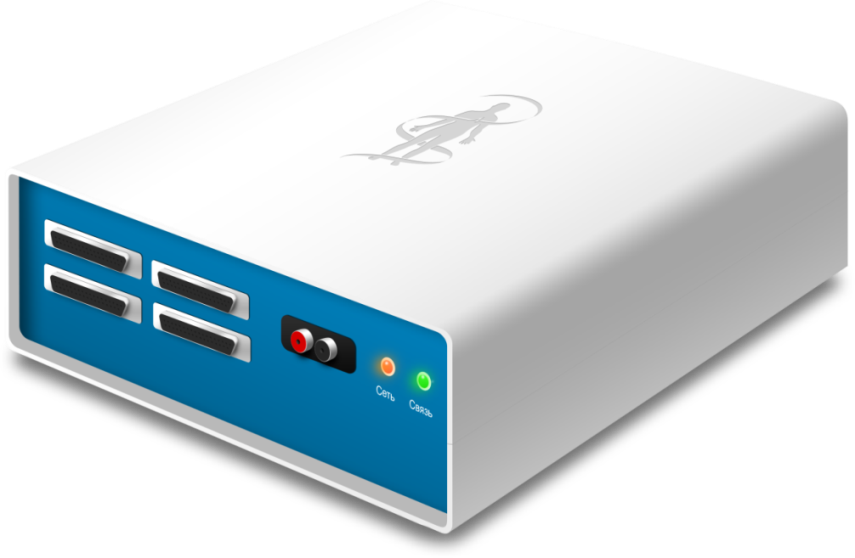 Министерство образования и науки Республики Татарстан
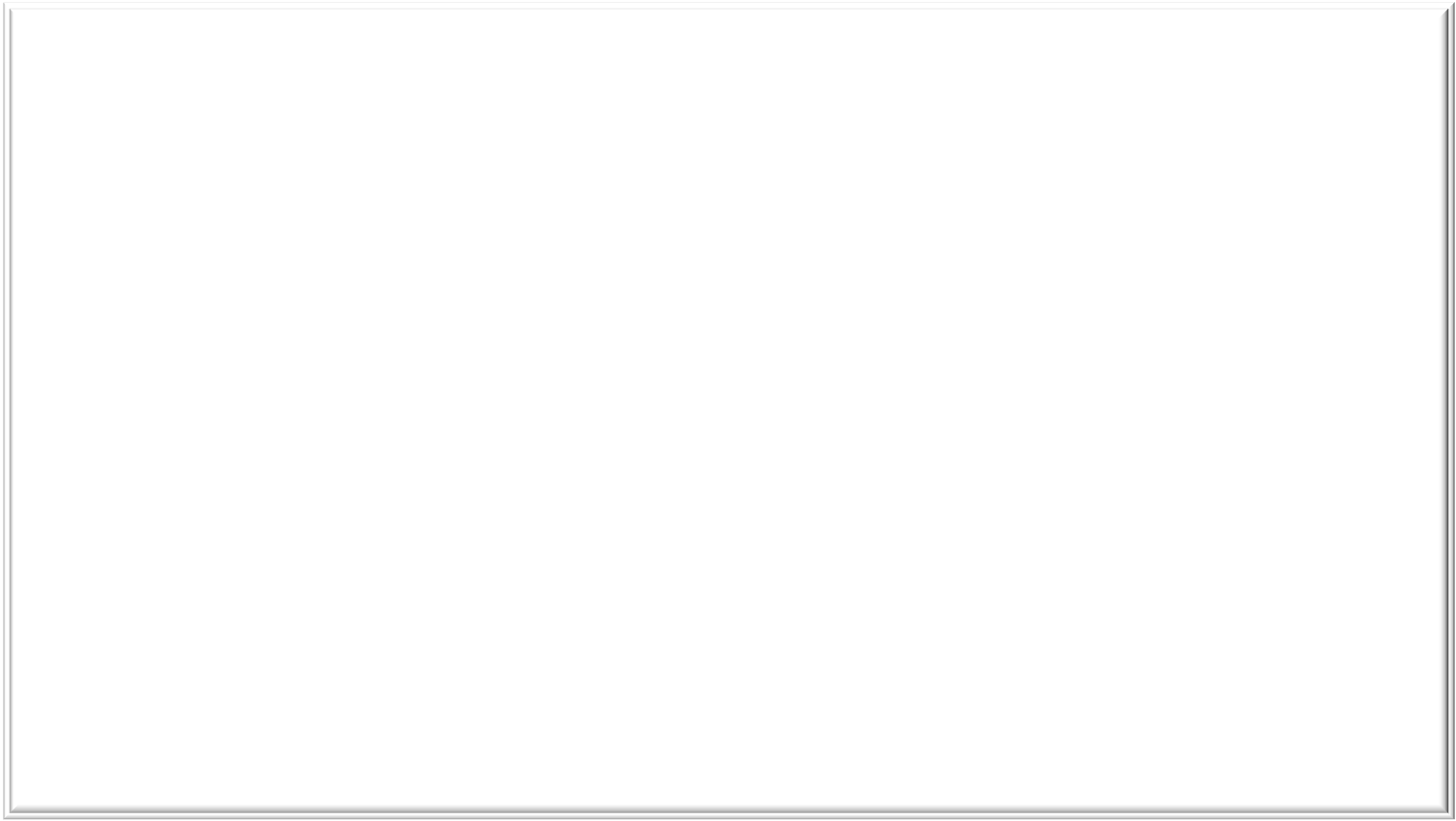 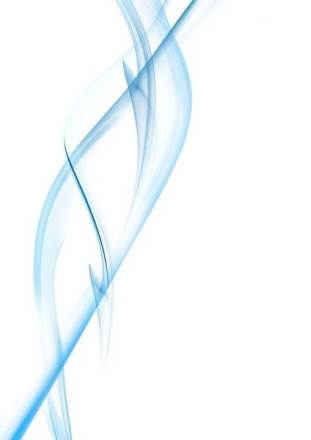 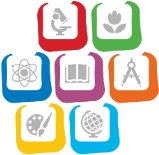 Результаты доврачебной скрининговой диагностики
Министерство образования и науки Республики Татарстан
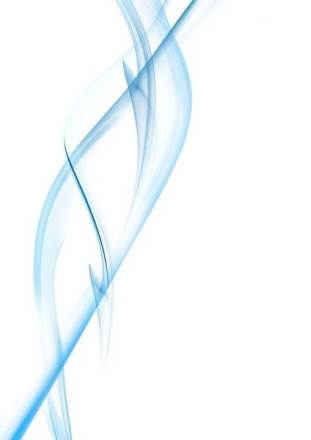 Новые возможности АПК «АРМИС»
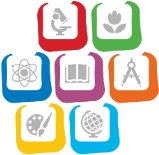 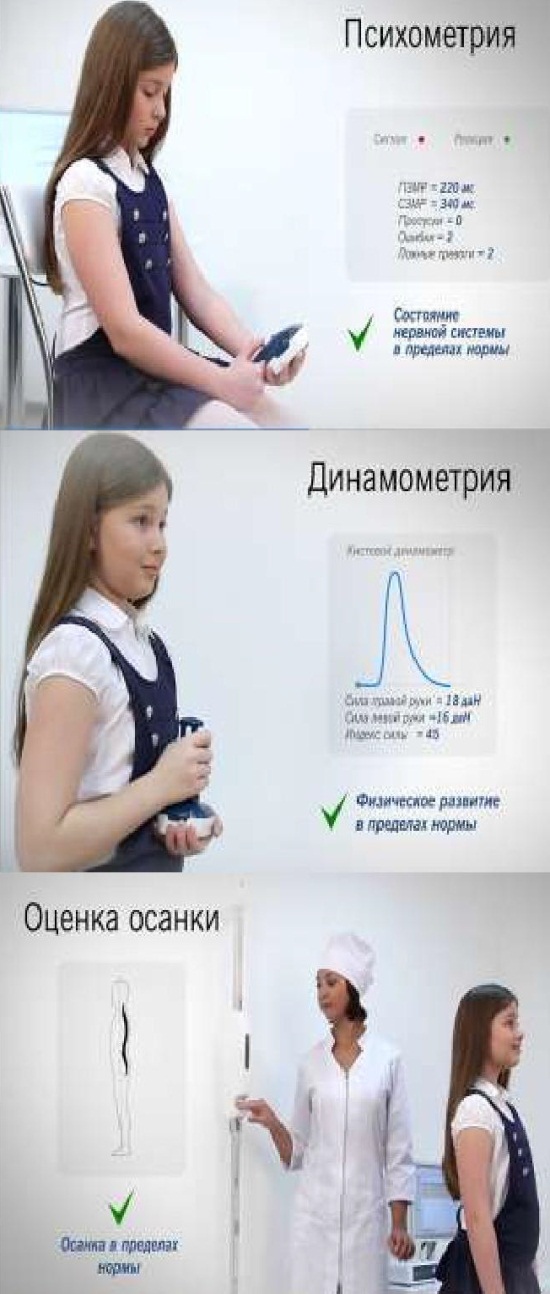 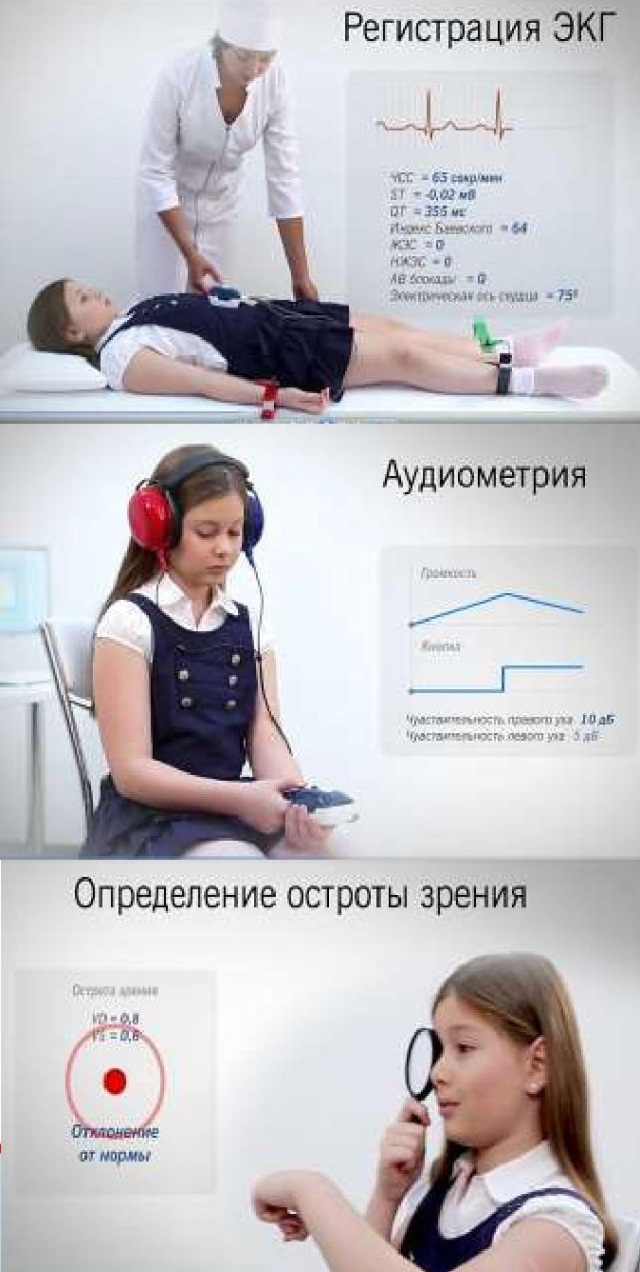 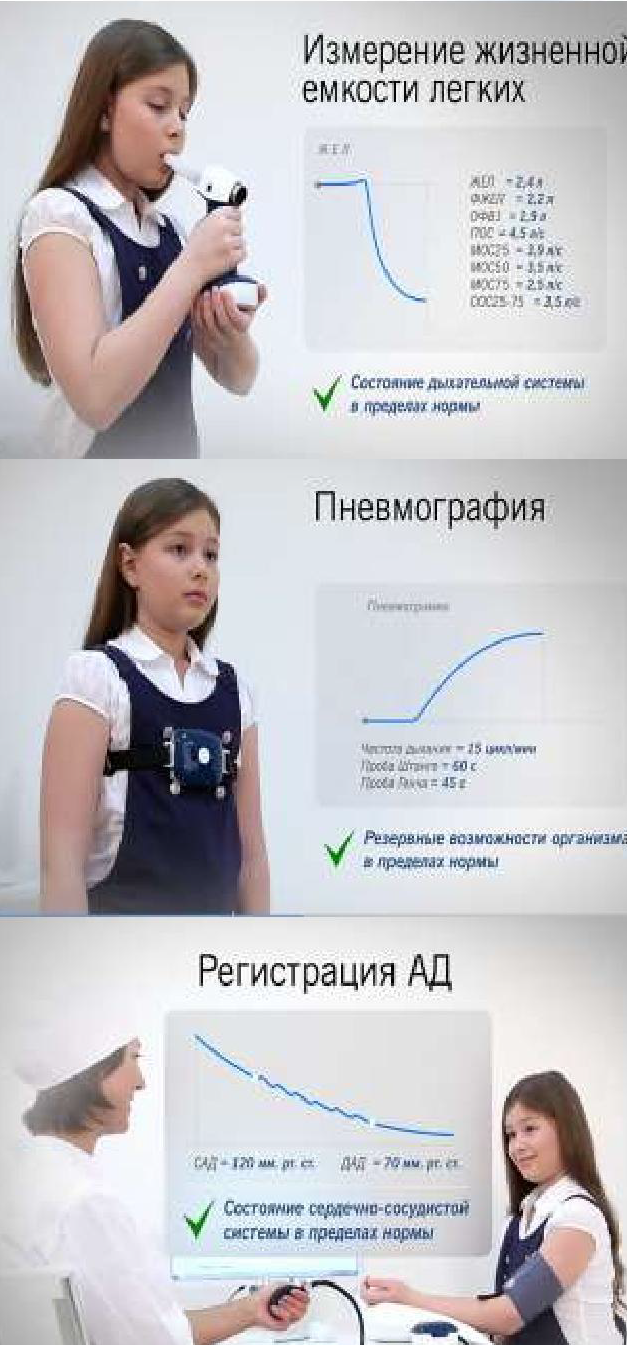 Министерство образования и науки Республики Татарстан
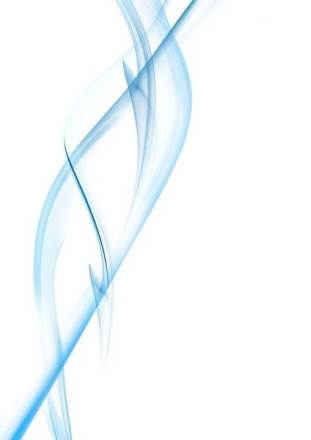 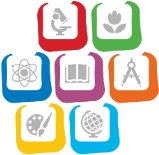 Взаимодействие общеобразовательных организаций с Центрами здоровья для детей
п.17 Плана действий по модернизации общего образования на 2011-2015 годы, утвержденного Распоряжением Правительства Российской Федерации от 7 сентября 2011 года №1507 - необходимо систематизировать работу по развитию взаимодействия 
за  8 месяцев 2015 года на базе Центров здоровья для детей всего обследовано 16527 детей, из них  14  776 (89,4,%) - школьного возраста, из которых здоровыми признано 4 931 школьник (33,4 % от общего количества обследованных школьников), имеют функциональные расстройства 11 596 школьников (78,5% от общего количества обследованных школьников).
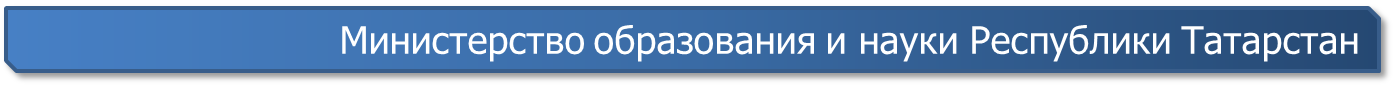 14
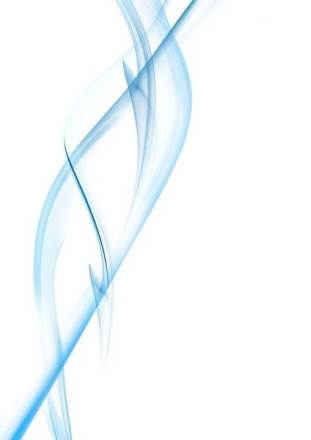 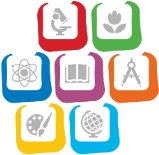 Реализация технологий массовой первичной профилактики «школьных форм патологий» (технологии В.Ф. Базарного)
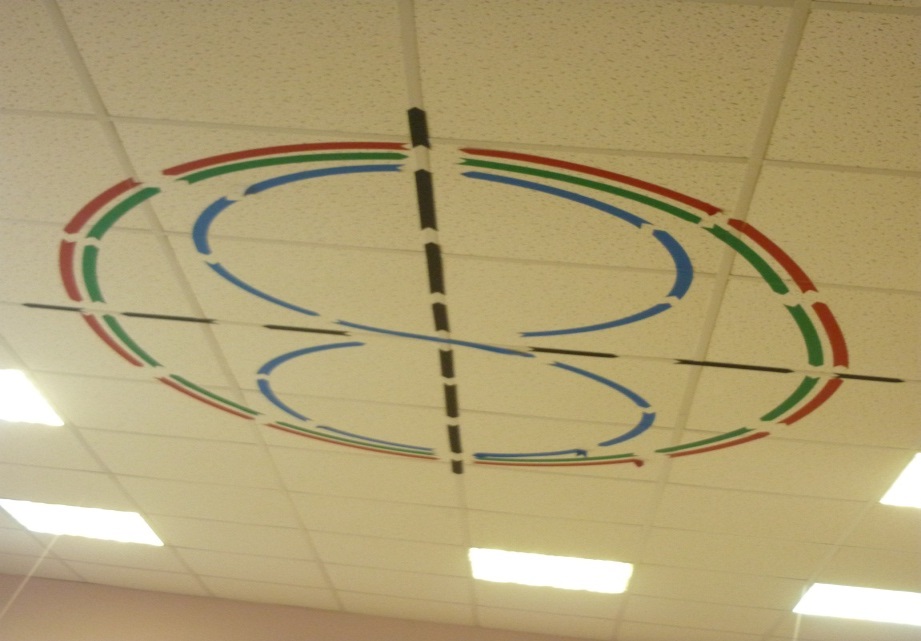 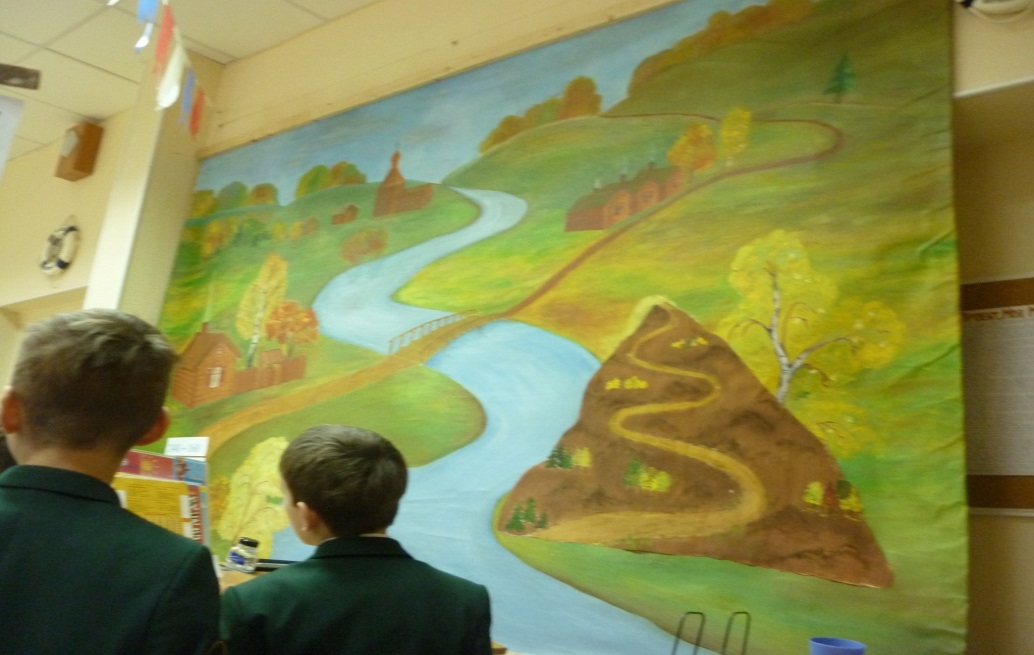 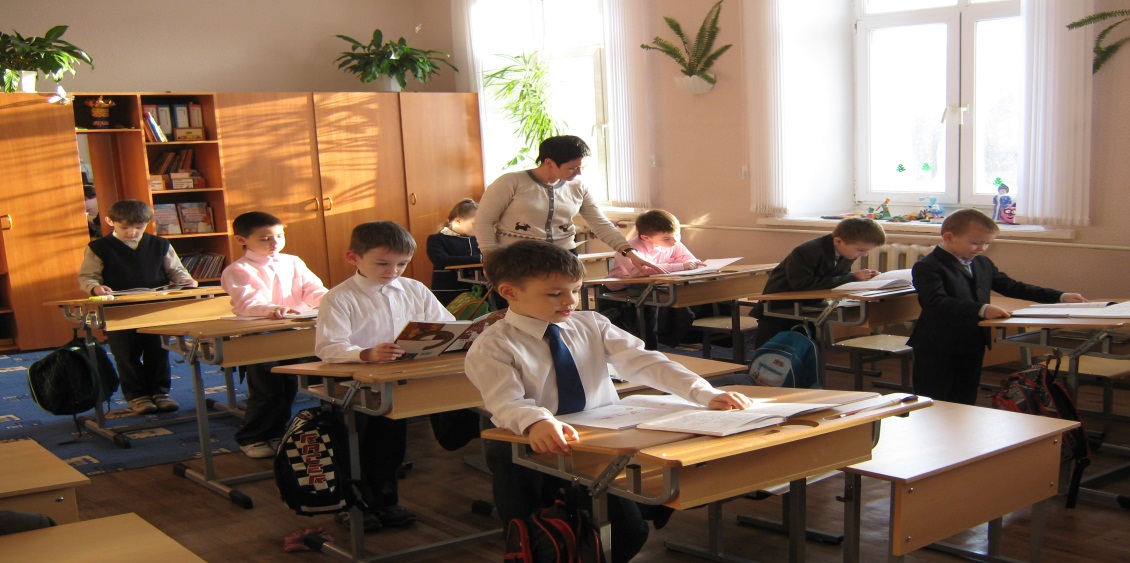 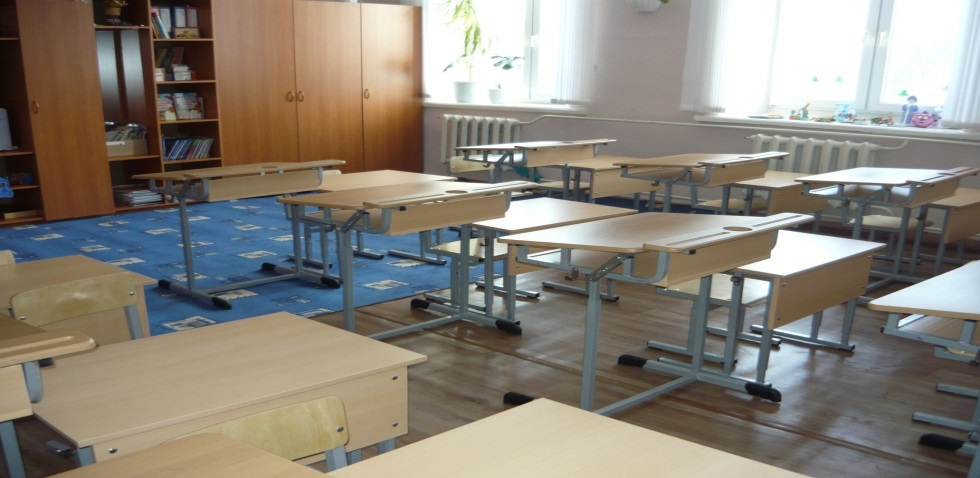 Министерство образования и науки Республики Татарстан
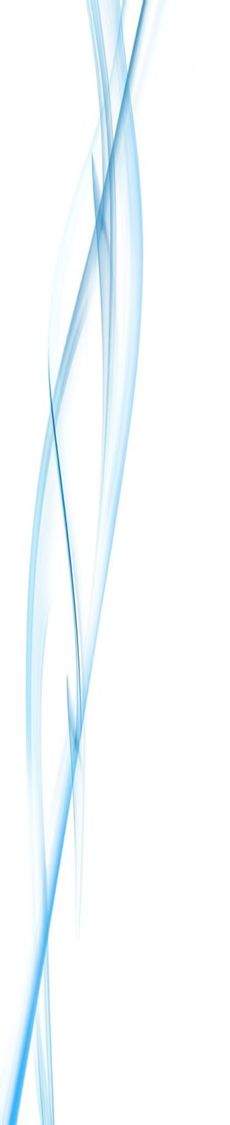 Базовые площадки по реализации здоровьесберегающих технологий массовой первичной профилактики «школьных форм патологий»
- МАОУ «Средняя общеобразовательная школа №2» Лениногорского муниципального района
- МБОУ «Гимназия №7» Ново-Савиновского района г. Казань
- МБОУ «Средняя общеобразовательная школа №167 с углубленным изучением  английского языка» Советского района г. Казань
- МБОУ «Средняя общеобразовательная школа №15» Нижнекамского муниципального района
- МБОУ «Средняя общеобразовательная школа №28» г. Набережные Челны
- МБОУ «Лицей №159» Советского района г. Казань
- МАОУ «Средняя общеобразовательная школа №5» Лениногорского муниципального района
- МАОУ «Средняя общеобразовательная школа №146» Ново-Савиновского района г. Казань
- МАОУ «Средняя общеобразовательная школа №56» г. Набережные Челны
- МБОУ «Гимназия №76» г. Набережные Челны
- МБОУ «Гимназия №6» Приволжского района г. Казань
16
16
16
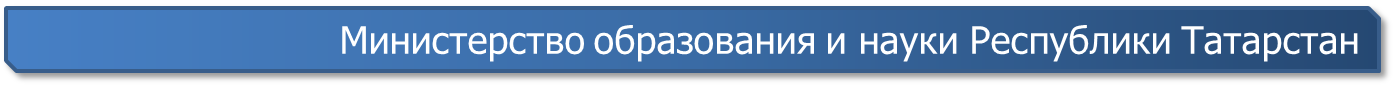 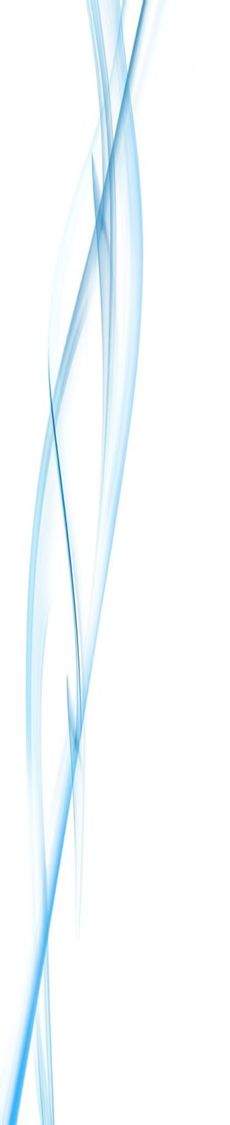 Базовые площадки по реализации здоровьесберегающих технологий массовой первичной профилактики «школьных форм патологий»
- 
МБОУ «Лицей №9 им. А.С. Пушкина» Зеленодольского муниципального района
- МБОУ «Сунчелеевская средняя общеобразовательная школа» Аксубаевского муниципального района
- МБОУ «Балтасинская гимназия» Балтасинского муниципального района
- МБОУ «Лицей №121» (Центр образования №178) Советского района г. Казань
- МБОУ «Средняя общеобразовательная татарско-русская школа №113 с углубленным изучением отдельных предметов» Ново-Савиновского района г. Казань
- МАОУ для детей дошкольного и младшего школьного возраста «Прогимназия №64» г. Набережные Челны
- МБОУ «Лицей №14» Зеленодольского муниципального района;
- МБОУ «Арская средняя общеобразовательная школа №1 им. В.Ф. Ежкова с углубленным изучением отдельных предметов» Арского    муниципального района
- МБОУ «Средняя общеобразовательная школа №22 с углубленным изучением английского языка» Нижнекамского муниципального района
- МБОУ «Заинская средняя общеобразовательная школа №1» Заинского муниципального района
17
17
17
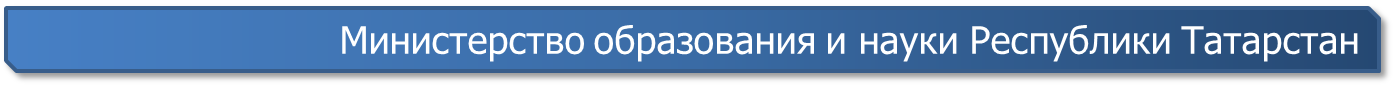 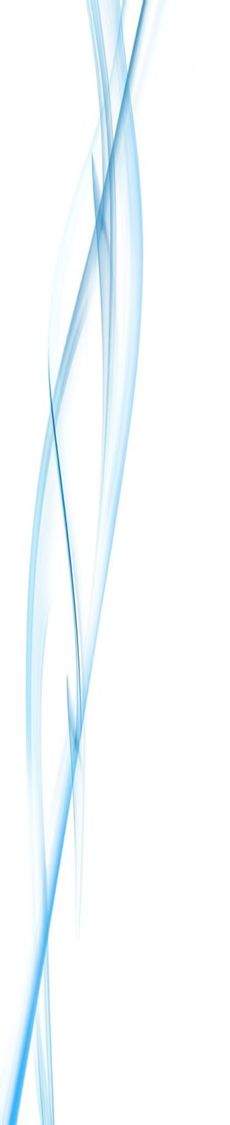 V Всероссийский конкурс «Учитель здоровья России-2014»
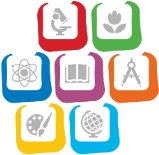 Зарубежнова Людмила Дмитриевна, учитель биологии МАОУ «Средняя общеобразовательная школа №5» Лениногорского муниципального района – 
лауреат Конкурса
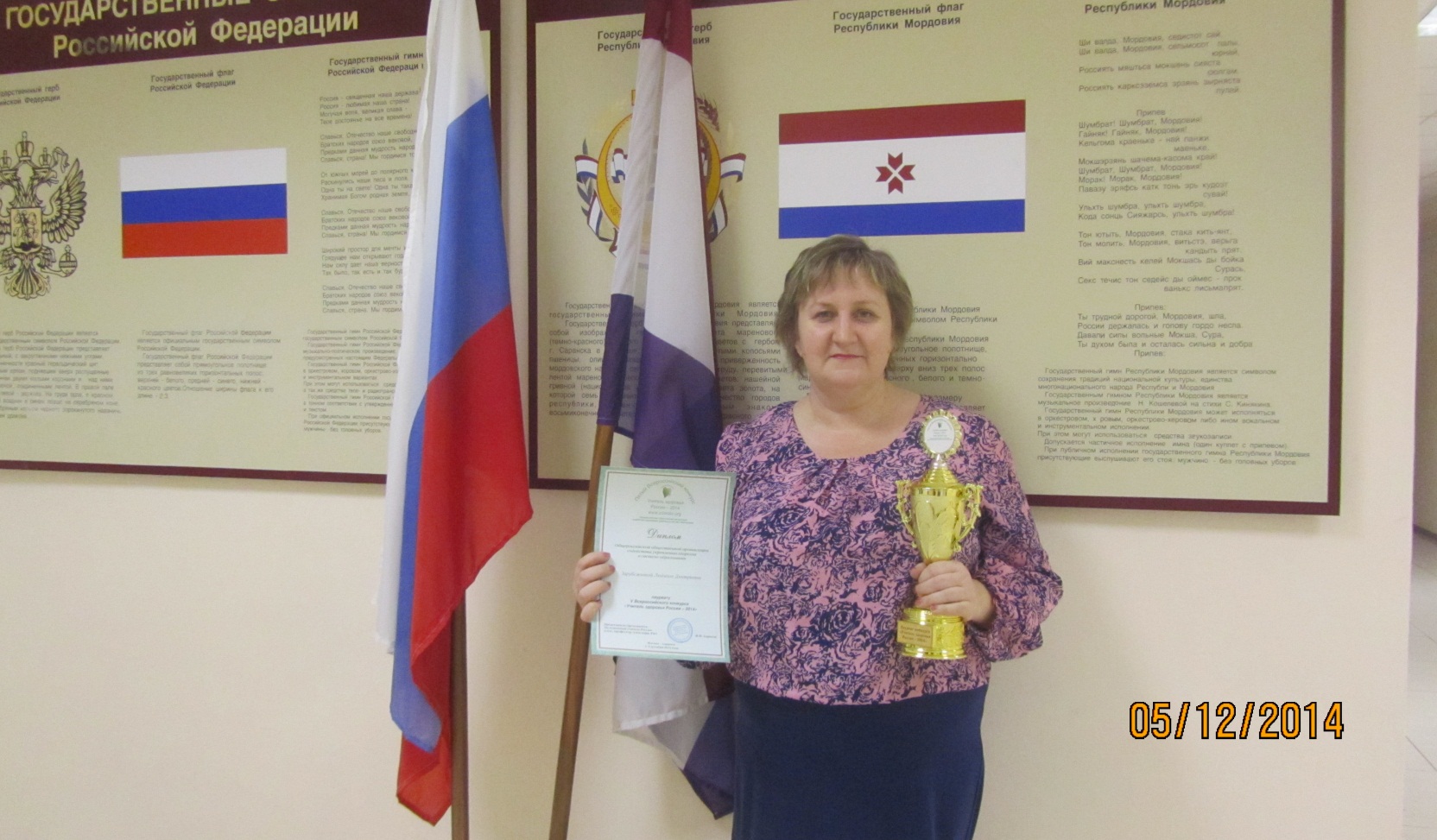 18
18
18
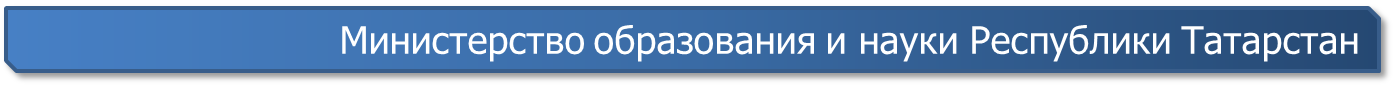 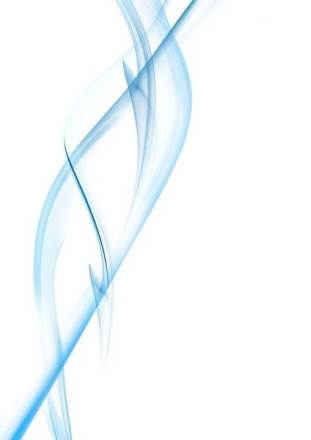 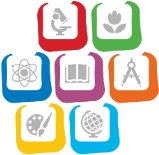 Мониторинг участия  общеобразовательных учреждений в Чемпионате Школьной баскетбольной лиги
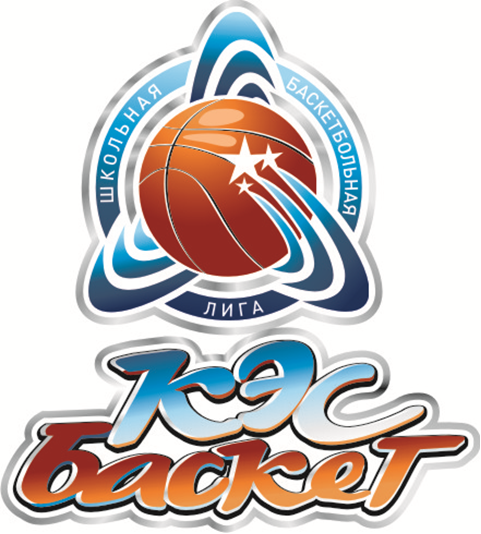 Министерство образования и науки Республики Татарстан
Доля школ от общего количества школ,  принимавших участие в школьном и муниципальных этапах Чемпионата Школьной баскетбольной лиги(2014-2015 учебный год)
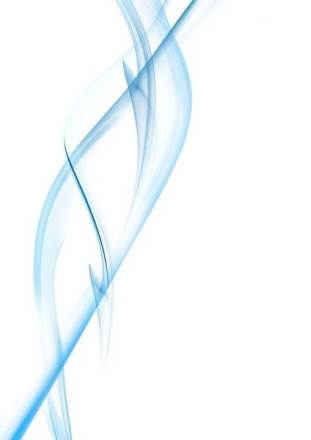 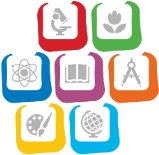 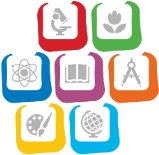 Всероссийские спортивные соревнования школьников «Президентские состязания» и «Президентские спортивные игры»
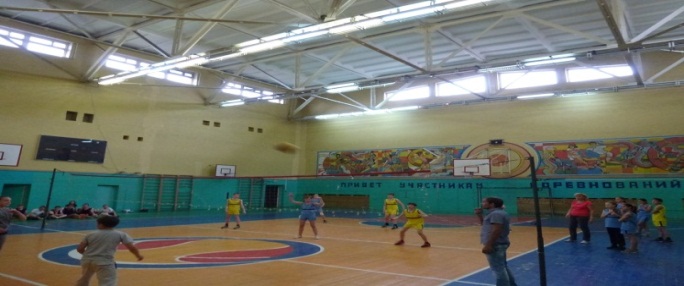 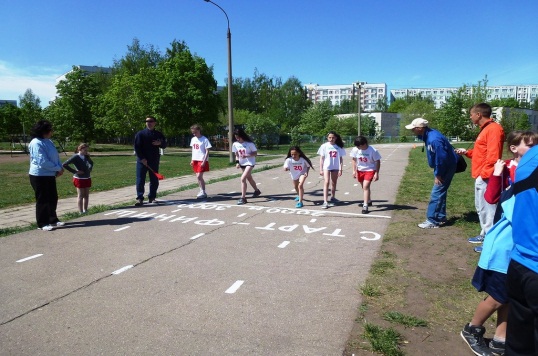 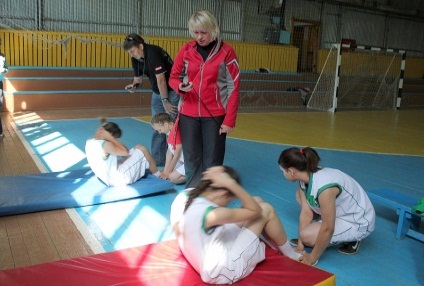 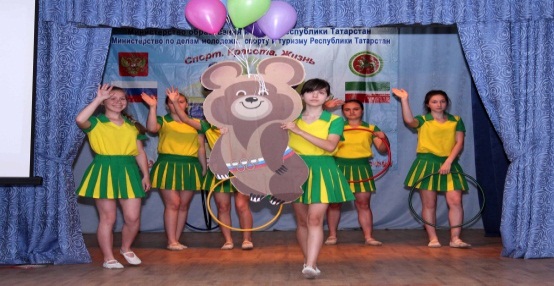 Министерство образования и науки Республики Татарстан
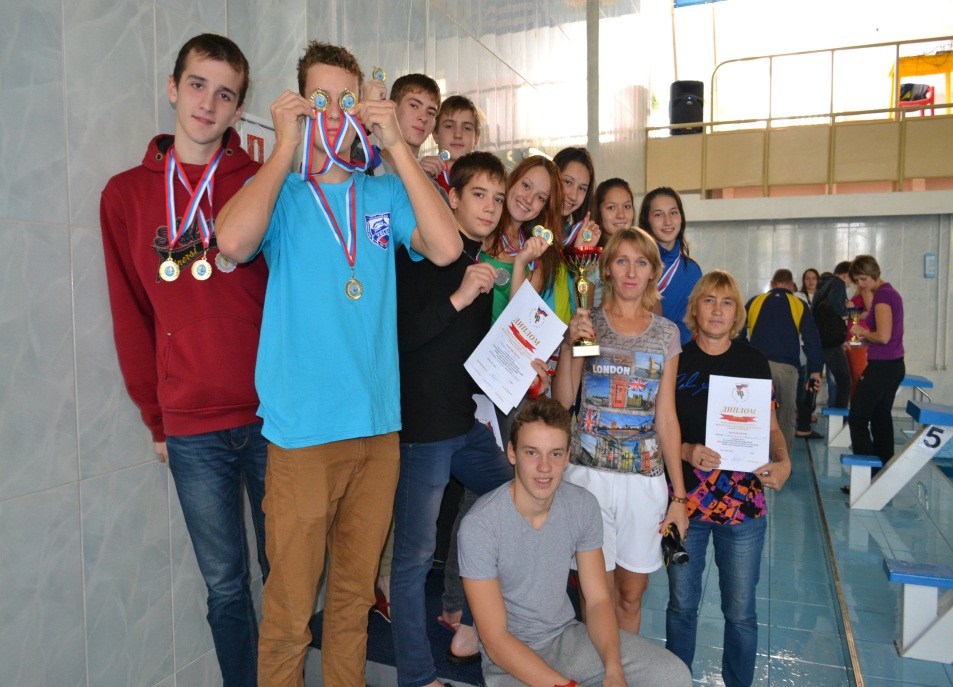 Всероссийские соревнования среди общеобразовательных организаций
МБОУ «СОШ №28» 
(г. Набережные Челны)  
1 место по плаванию («Всероссийская гимназиада школьников», г. Орел) 

МБОУ «СОШ №3» 
(Заинский муниципальный район)  
 призовые места по легкой атлетике в личном зачете
 («Всероссийская гимназиада школьников», г. Орел) 

МАОУ «СОШ №50» (г. Набережные Челны)
МБОУ «Лицей №2» (Бугульминский район)
МБОУ «Гимназия №122» (г. Казань)  
МБОУ «СОШ №10» (Нижнекамский район)
МБОУ «СОШ №11» (Зеленодольский район)
 Всероссийский зимний фестиваль школьников «Президентские спортивные игры», г. Челябинск)
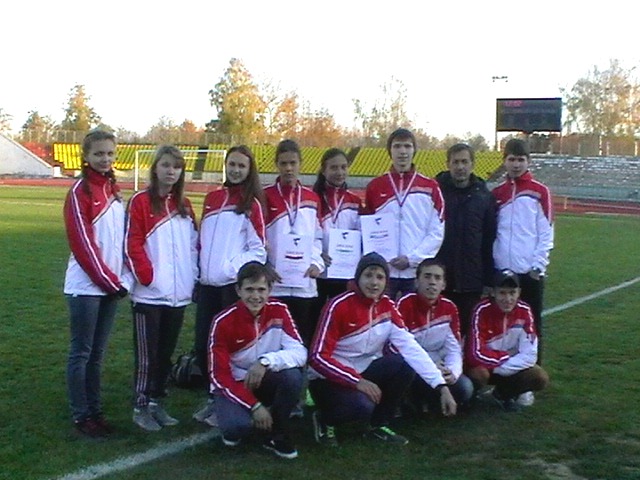 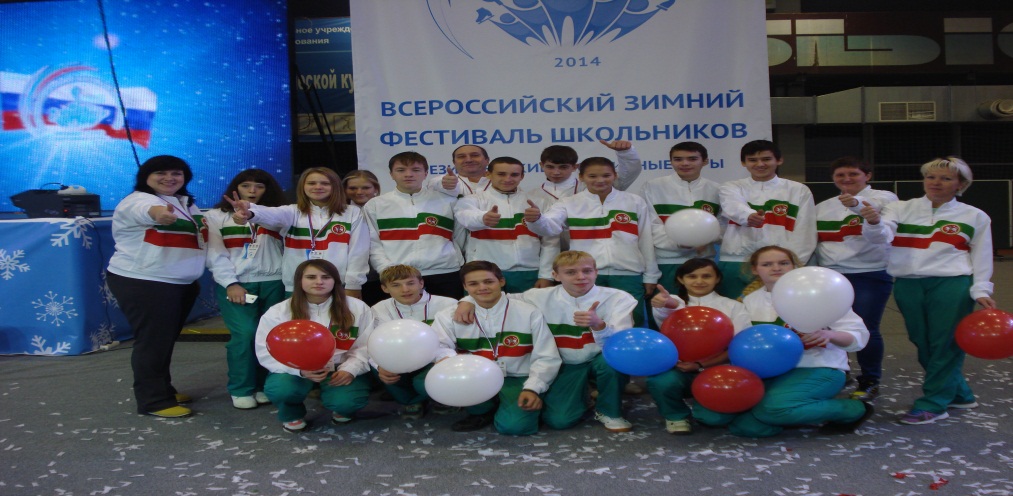 22
Министерство образования и науки Республики Татарстан
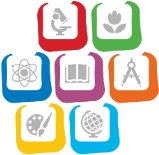 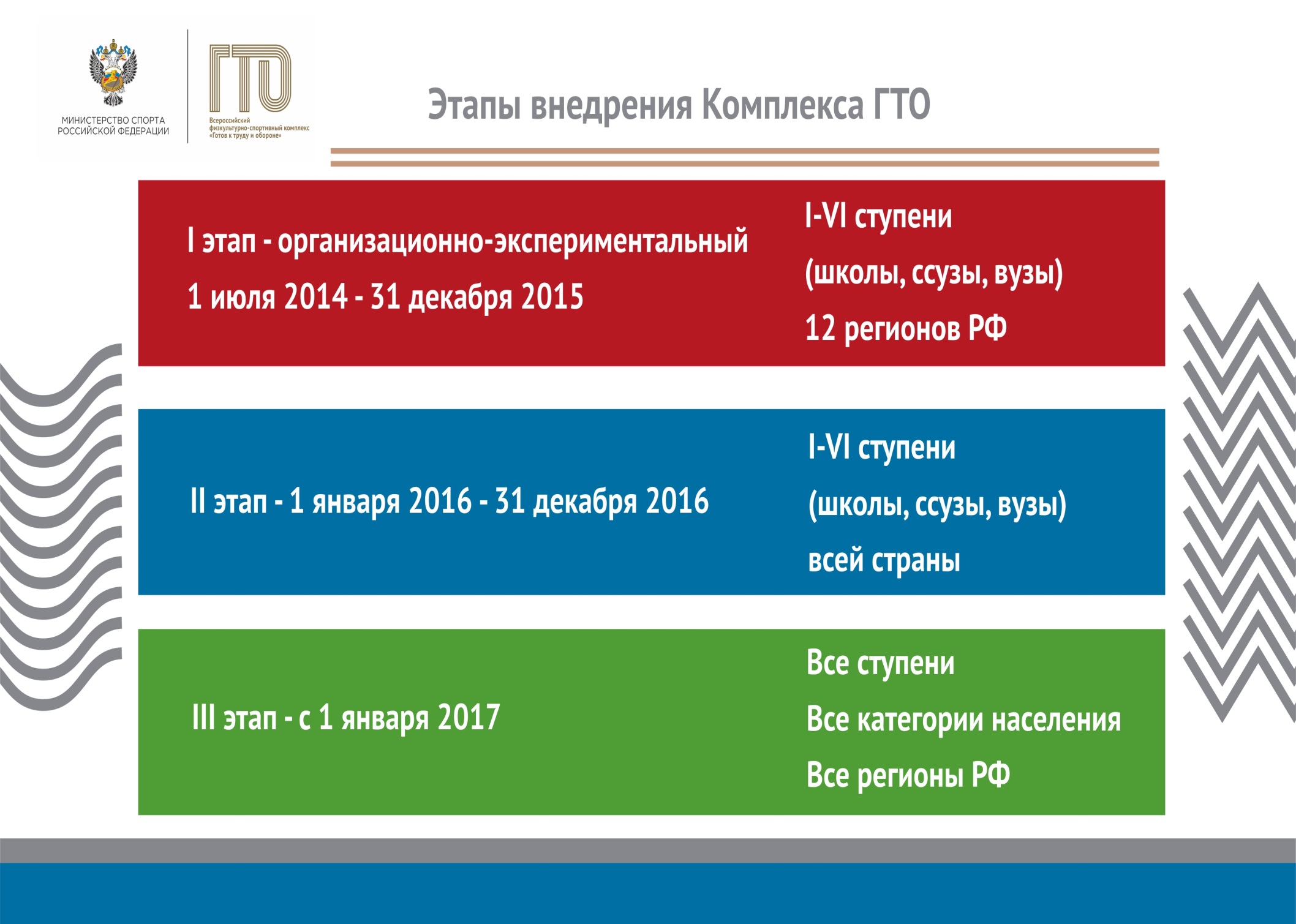 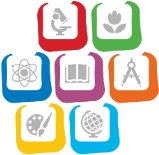 Некоторые  статистические данные
Общее количество учащихся  -  372 273 чел., 
из  них: 
имеют основную группу  по физической культуре (по данным муниципальных районов)   –  224 313  чел. 
	60,3% от числа обучающихся 

Приступили к выполнению испытаний:

осенняя сессия  –211 699 чел.
зимняя сессия    –220 245 чел. 
весенняя сессия –232 901 чел.
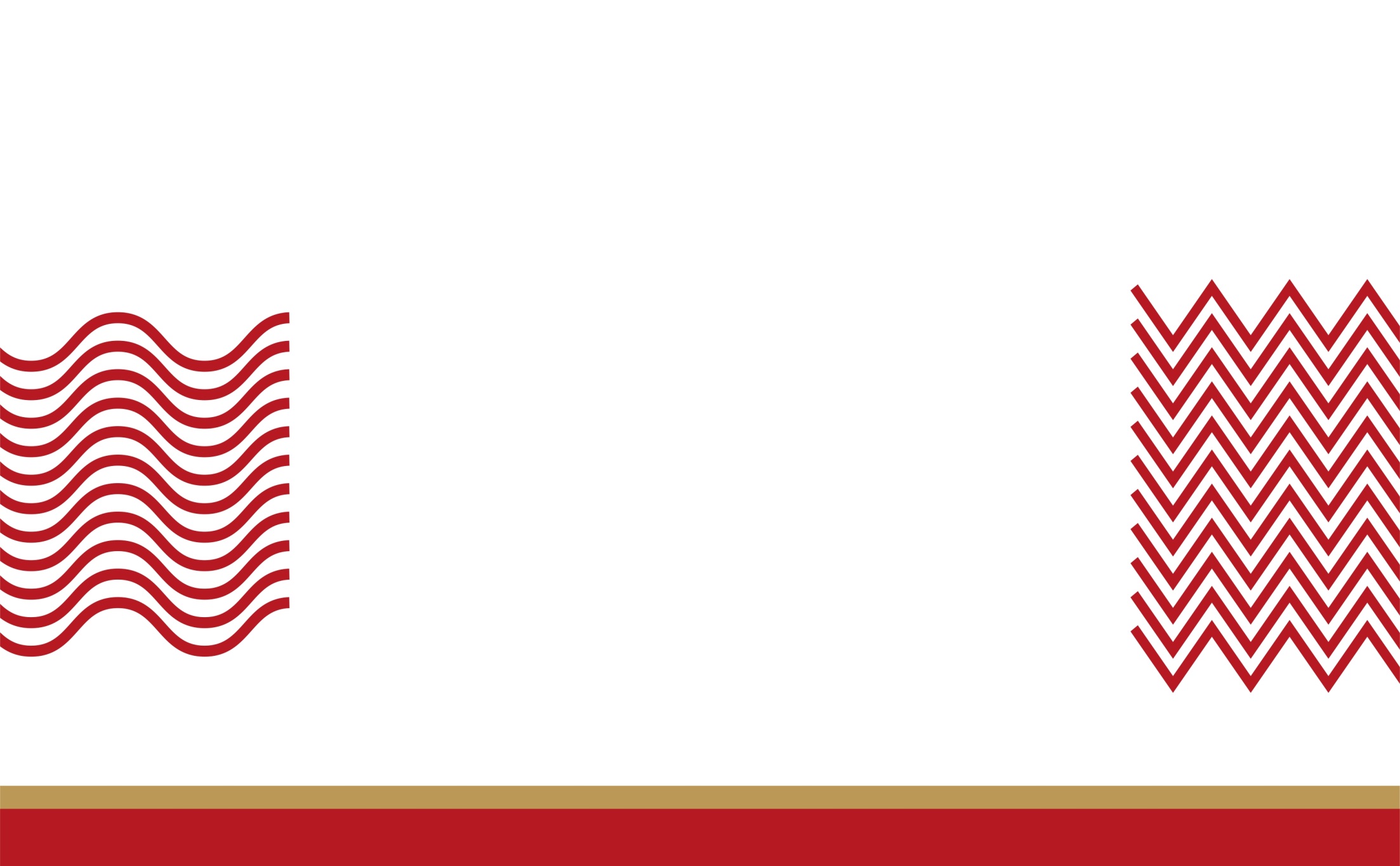 Динамика  выполнения нормативов осенней,  зимней и весенней сессии(% от общего количества обучающихся)
Рейтинг муниципальных образований по итогам апробации ВФСК ГТО
Финал регионального этапа Фестиваля Всероссийского физкультурно-спортивного комплекса «Готов к труду и обороне»(ГТО)
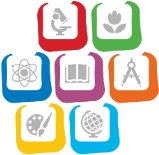 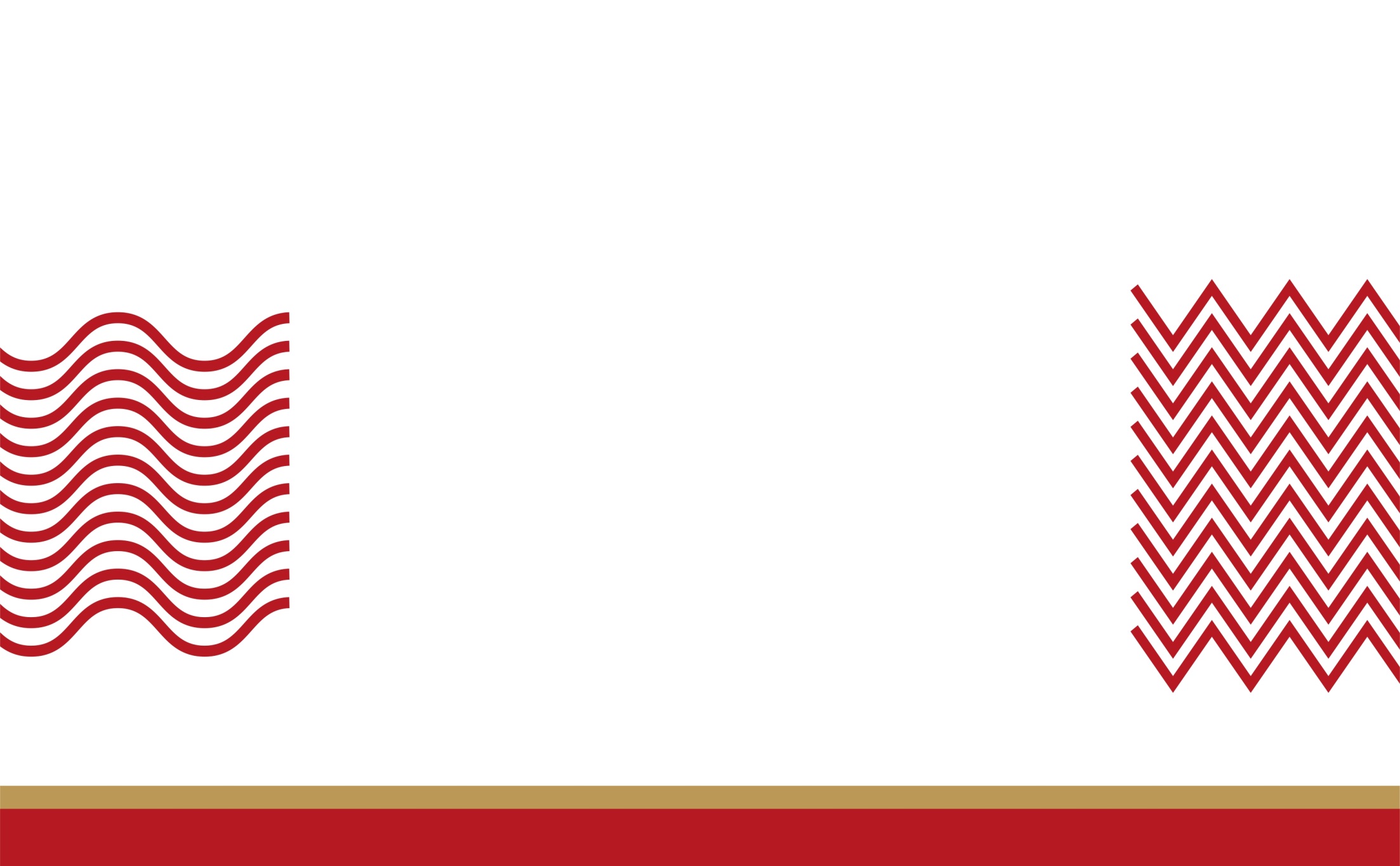 Финал регионального этапа 
17-19 июня 2015 г.,  Набережные Челны
 Участники – сборные команды обучающихся образовательных организаций:
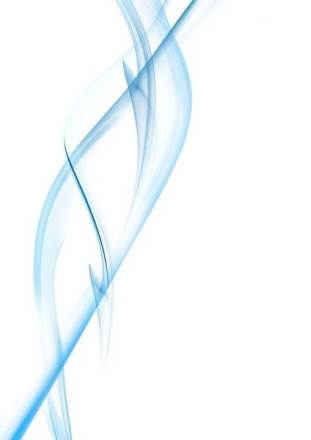 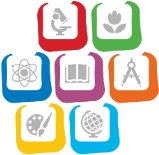 Финал регионального этапа Фестиваля Всероссийского  физкультурно-спортивного комплекса «Готов к труду и обороне» (ГТО)
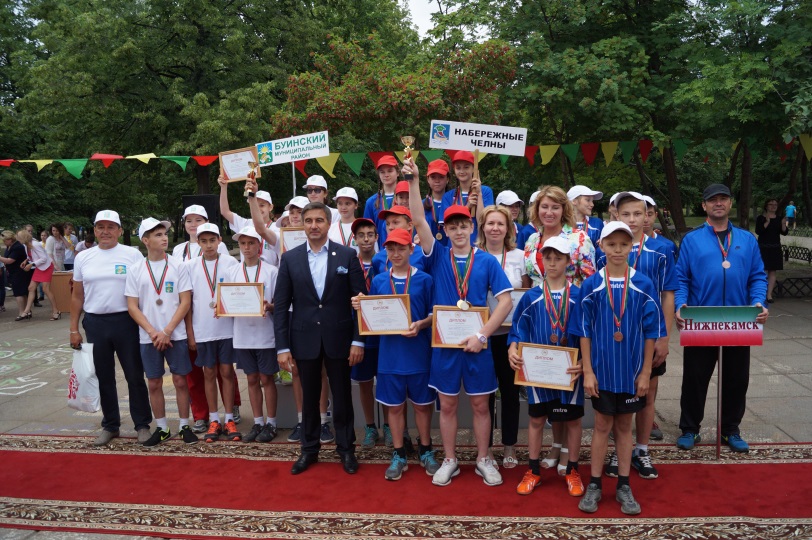 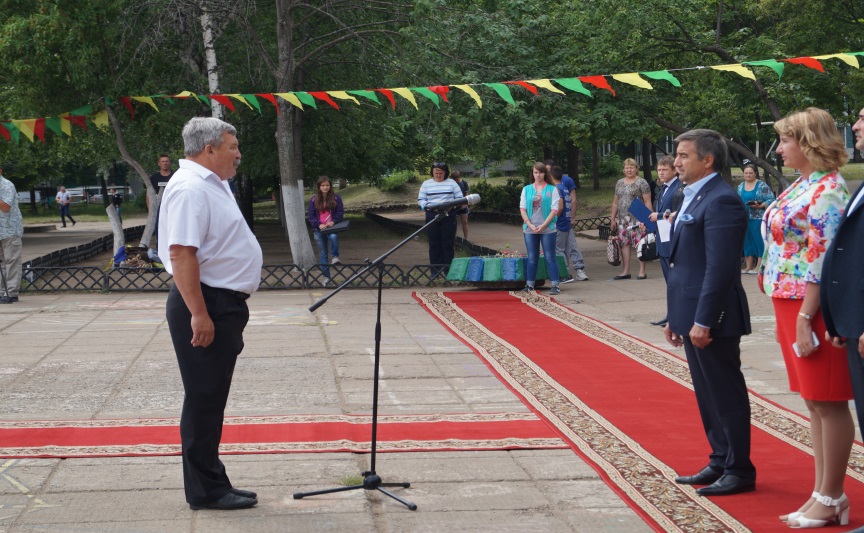 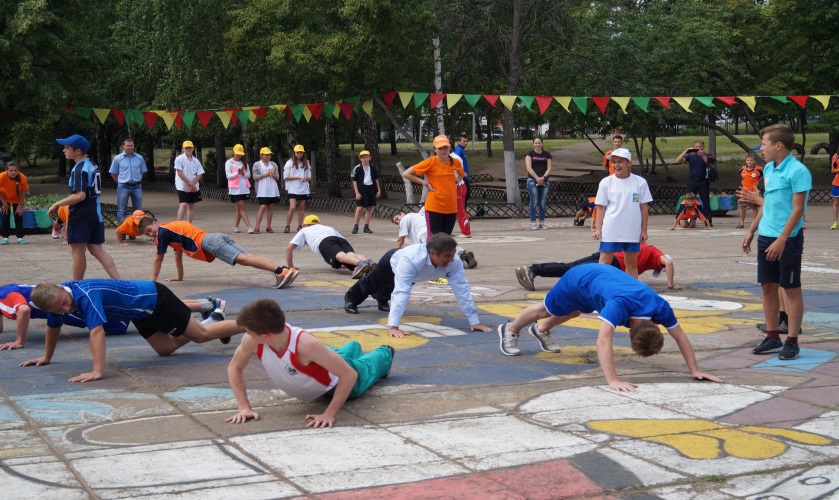 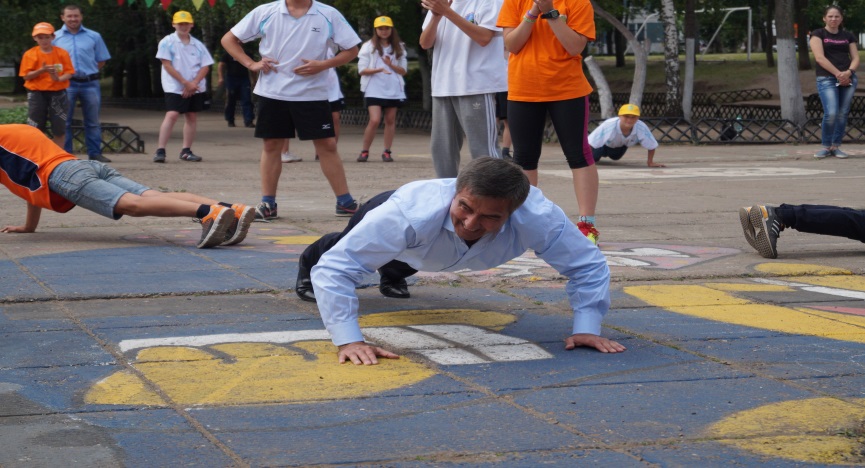 28
Министерство образования и науки Республики Татарстан
Фестиваль  Всероссийского физкультурно-спортивного комплекса «Готов к труду и обороне» , г. Белгород, 23.08.2015-29.08.2015
Базуева Елизавета
СОШ  №31 г. Набережные Челны
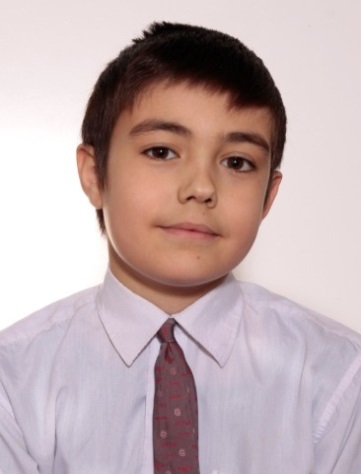 Ерицян Ара 
СОШ  №50 г. Набережные Челны
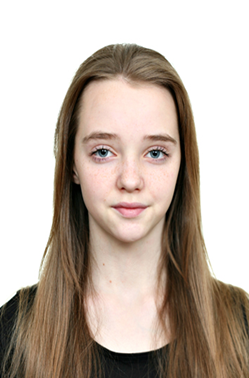 Иванова Анастасия
Лицей №2, Бугульминского муниципального района
Фестиваль  Всероссийского физкультурно-спортивного комплекса «Готов к труду и обороне», г. Белгород, 23.08.2015-29.08.2015
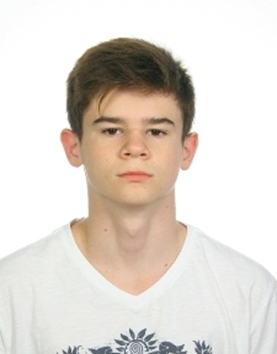 Смальков Алексей
Лицей №2, Бугульминского муниципального района
Шайхразиева Лилия
СОШ №60 г. Набережные Челны
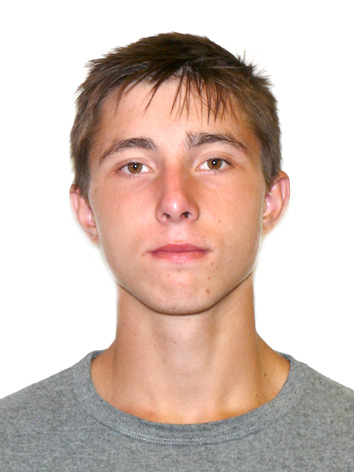 Пушкарев Данил
СОШ №12 Нижнекамского муниципального района
Фестиваль  Всероссийского физкультурно-спортивного комплекса «Готов к  труду и обороне» (ГТО)
Григорьева Полина
Федоровская СОШ им. Е.Г. Тутаева 
Кайбицкого муниципального района
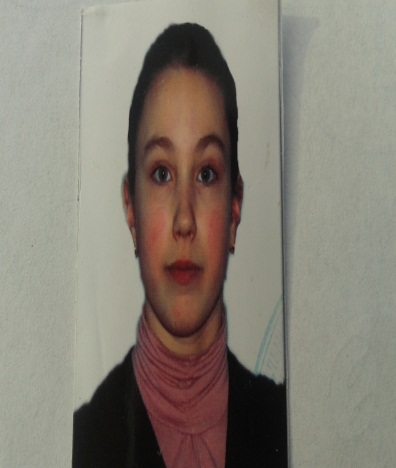 Сюткин Григорий
СОШ №35 с углубленным изучением отдельных предметов  г. Набережные Челны
Некоторые итоги Фестиваля
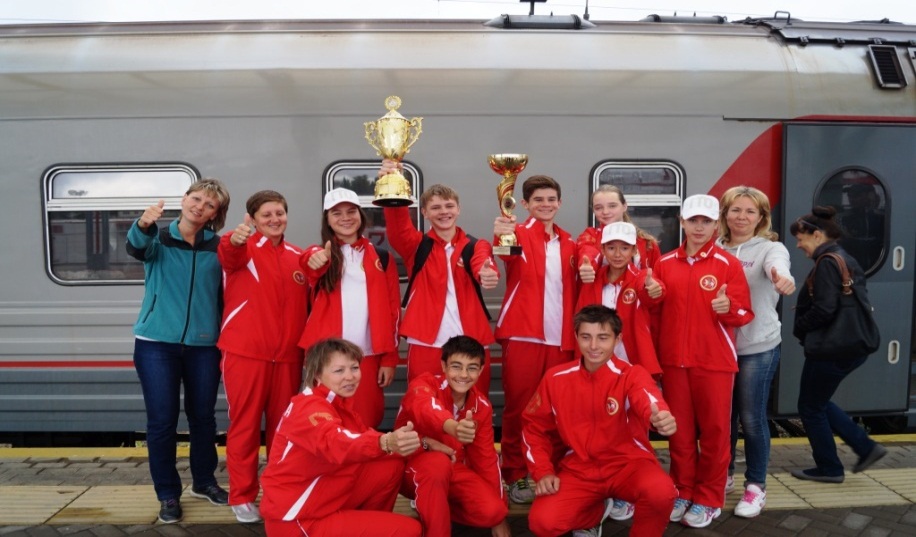 Гран-при вокального конкурса «Нам дороги эти позабыть нельзя»
1 место  в выполнении испытаний Всероссийского физкультурно-спортивного комплекса «Готов к труду и обороне» (ГТО)  на гибкость
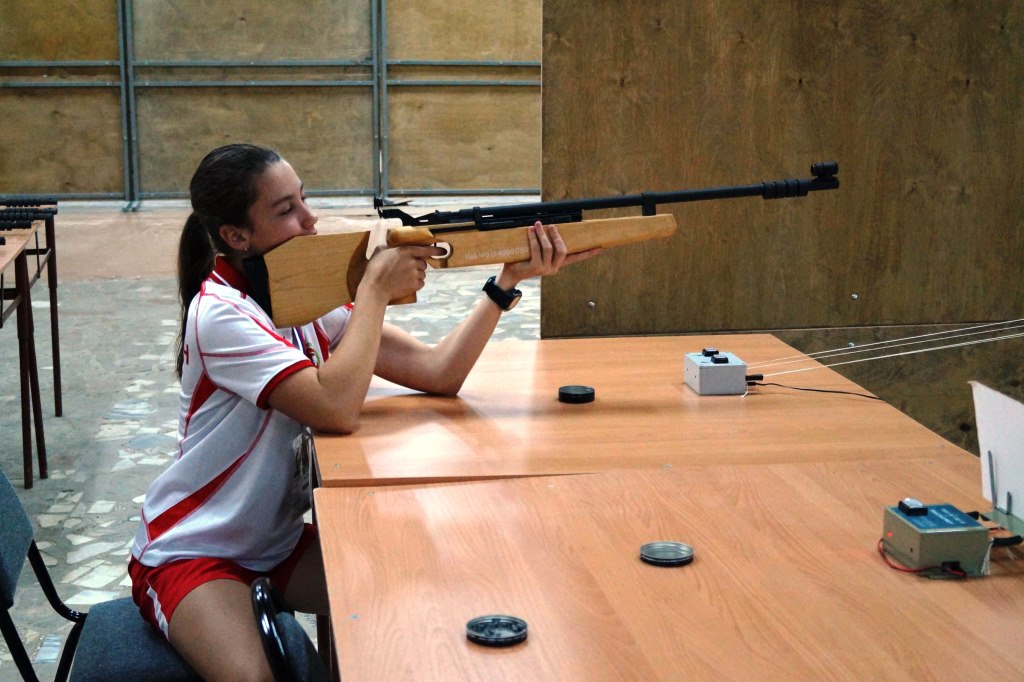 12 место  по итогам Фестиваля 
среди 75 субъектов Российской Федерации
Первые обладатели золотых знаков отличия Всероссийского физкультурно-спортивного комплекса «Готов к труду и обороне» (ГТО) в Республике Татарстан
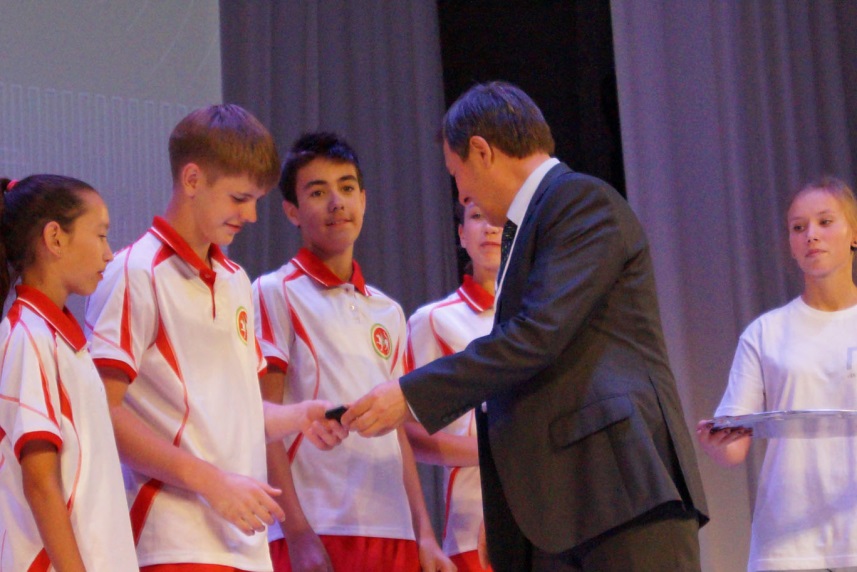 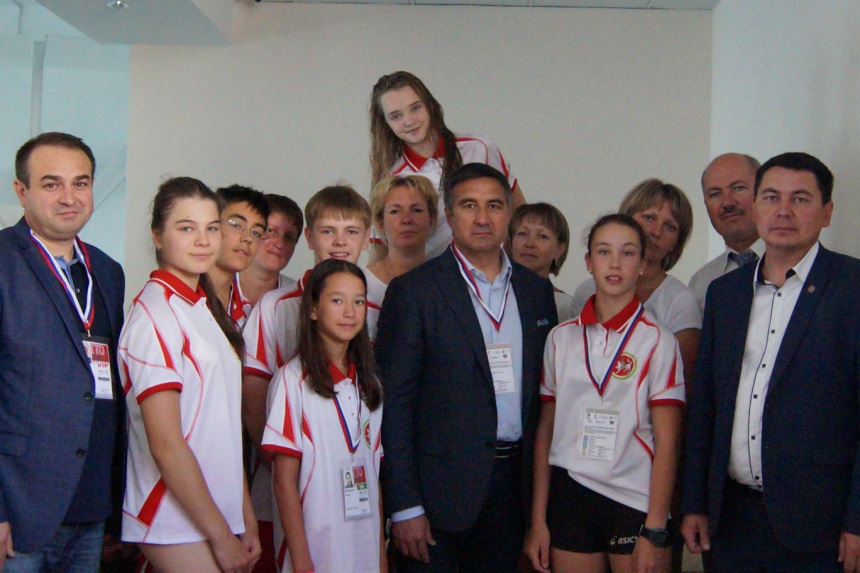 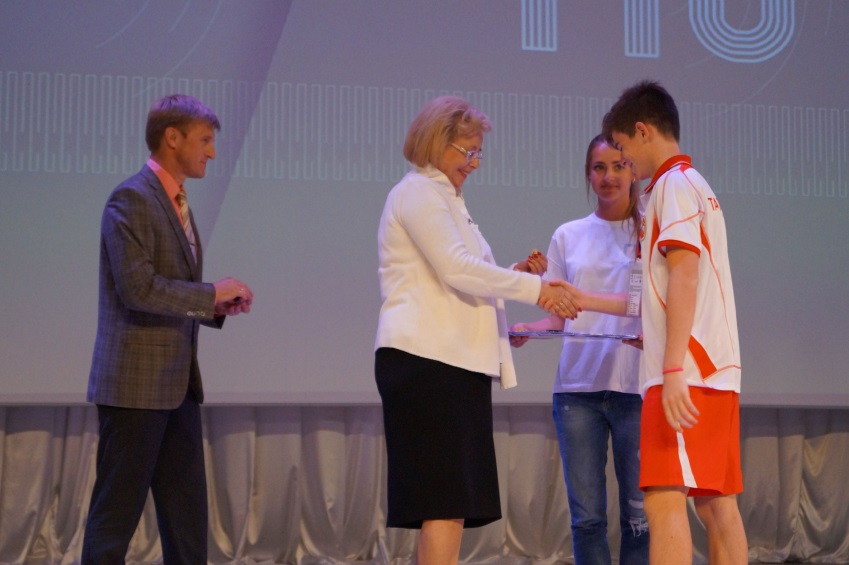 Знаки отличия Всероссийского физкультурно-спортивного комплекса «Готов к труду и обороне» (ГТО) по итогам «Единой декады ГТО»
Данные выгрузки системы АИС ГТО на соответствие знакам отличия ВФСК ГТО (по итогам «Единой декады ГТО»)
Данные выгрузки системы АИС ГТО на соответствие знакам отличия ВФСК ГТО (по итогам «Единой декады ГТО»)
Приказ Министерства спорта Российской Федерации от 18.02.2015 года №144
«Об утверждении Порядка награждения граждан Российской Федерации знаками отличия Всероссийского физкультурно-спортивного комплекса 
«Готов к труду и обороне» (ГТО) 
и присвоения им спортивных разрядов»
Комплекс мероприятий по апробации и внедрению ВФСК ГТО в 2015-2016 учебном году
Образец индивидуальной заявки
Образец коллективной заявки
Протоколы по видам испытаний
Сводный протокол выполнения государственных требований
Правила заполнения протоколов по видам испытаний
Правила заполнения сводного протокола
Приказ МОиН РТ от 24.08.2015 года №9111/5 «Об апробации и внедрении Всероссийского физкультурно-спортивного комплекса «Готов к труду и обороне» (ГТО)
1. Регламент внедрения и апробации
До 30.11.2015 г . -  выполнение нормативов обучающимися, не приступившими к выполнению нормативов в 2014-2015 учебном году. Предоставление информации в МОиН РТ до 02.12.2015 г.  

До 20.09.2015 г. - формирование заявок и согласий родителей на выполнение обучающимися нормативов (обязательных и по выбору) в разрезе школ
Регламент внедрения и апробации Всероссийского физкультурно-спортивного комплекса «Готов к труду и обороне» в общеобразовательных организациях РТ в 2015-2016 учебном году
До 01.10.2015 года - формирование сводных заявок на выполнение нормативов (обязательных и по выбору) от муниципальных образований 


 До 01.10.2015 г. -  обязательная регистрация в системе АИС ГТО всех участников  выполнения нормативов ВФСК ГТО
График выполнения нормативов  Осенняя сессия
Сроки проведения 
 27.09 - 6.10.2015

Период загрузки протоколов в систему АИС ГТО 
ноябрь-декабрь 2015

Предоставление информации в МОиН РТ 
 до 20.10.2015 г.

Резервные дни
 2.11-10.11.2015

Предоставление итоговой информации в МОиН РТ
15.11.2015
График выполнения нормативов  Зимняя сессия
Сроки проведения 
 25.01 – 03.02.2016

Период загрузки протоколов в систему АИС ГТО 
04.02 – 14.02.2016 г.

Предоставление информации в МОиН РТ 
 до 16.02.2016 г.

Резервные дни
14.03. – 21.03 2016 г.

Предоставление итоговой информации в МОиН РТ
26.03.2016 г.
График выполнения нормативов  Весенняя сессия
Сроки проведения 
 20.04 – 15.05.2016

Период загрузки протоколов в систему АИС ГТО 
15.05 – 25.05.2016г.

Предоставление информации в МОиН РТ 
 до 30.05.2016 г.

Резервные дни
01.06.2016 г. – 06.06.2016г.

Предоставление итоговой информации в МОиН РТ
11.06.2016 г.
Приказ МОиН РТ от 24.08.2015 года №9111/5 «Об апробации и внедрении Всероссийского физкультурно-спортивного комплекса «Готов к труду и обороне» (ГТО)
2.  Дорожная карта апробации и внедрения Всероссийского физкультурно-спортивного комплекса «Готов к труду и обороне» (ГТО) в общеобразовательных организациях  Республики Татарстан на 2015-2016 учебный год

     нормативно-методическое обеспечение   
    
     информационное обеспечение  
     
      массовые спортивно-оздоровительные мероприятия   
     (акцент на работе с родителями) 

     методическое сопровождение
Показатели эффективности внедрения ВФСК ГТО
Доля общеобразовательных организаций,  участвующих в апробации и внедрении ВФСК ГТО, от общего количества общеобразовательных организаций , %

2. Доля обучающихся, принявших участие в тестировании по выполнению видов испытаний (тестов) ВФСК ГТО в течение учебного  года, от общего количества обучающихся, %

3. Доля обучающихся, выполнивших нормативы ВФСК ГТО на золотой знак отличия, от количества обучающихся, принявших участие в тестировании в течение учебного года, %

4. Доля обучающихся, выполнивших нормативы ВФСК ГТО на серебряный знак отличия, от количества обучающихся, принявших участие в тестировании в течение учебного года,%

5. Доля обучающихся, выполнивших нормативы ВФСК ГТО на бронзовый знак отличия, от количества обучающихся, принявших участие в тестировании в течение учебного года,%
Показатели эффективности внедрения ВФСК ГТО
6. Доля обучающихся, систематически посещающих занятия физкультурно-спортивной направленности в рамках дополнительного образования, от общего количества обучающихся (на основании статистической отчетности 5-ФК, 1-ДО, 76-РИК)
7. Доля обучающихся, систематически  занимающихся физической культурой и спортом, от общего количества обучающихся (на основании статистической отчетности 1-ФК)  
8. Доля обучающихся, принявших участие в мероприятиях регионального значения по тематике ВФСК ГТО, физической культуры, спорта и здорового образа жизни, от общего количества обучающихся
9. Доля педагогических работников, прошедших с 2014 года повышение квалификации по программам дополнительного образования, включающим вопросы внедрения ВФСК ГТО, от общего количества педагогических работников
10. Доля общеобразовательных организаций, имеющих на официальных сайтах разделы, посвященные ВФСК ГТО, от общего количества общеобразовательных организаций, имеющих официальные сайты
11. Доля общеобразовательных организаций, имеющих школьные спортивные клубы, от общего количества общеобразовательных организаций
Методическое сопровождение поэтапного внедрения и апробации ВФСК ГТО – ГАОУ ДПО «Институт развития образования Республики Татарстан»
Обучено за период октябрь 2014 г. -  май 2015 г.
      -    235  педагогов в рамках курсов повышения квалификации
  -         316  педагогических и руководящих работников в рамках выездных семинаров в  муниципальных образованиях республики 
     Обучено на дистанционных курсах  повышения квалификации, организованных Российским университетом дружбы народов (по поручению  МОиН РФ) 
                                                    - 52 педагогических работника
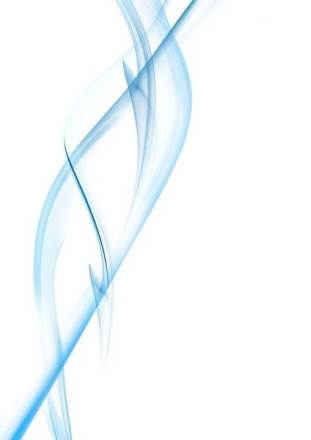 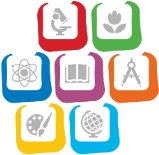 Айрат Миннахметович Шагабиев, учитель СОШ №4 п.г.т. Кукмор»     – победитель Всероссийского конкурса проектов в области  внедрения физкультурно-спортивного Комплекса Готов к труду и обороне» в  субъектах Российской Федерации
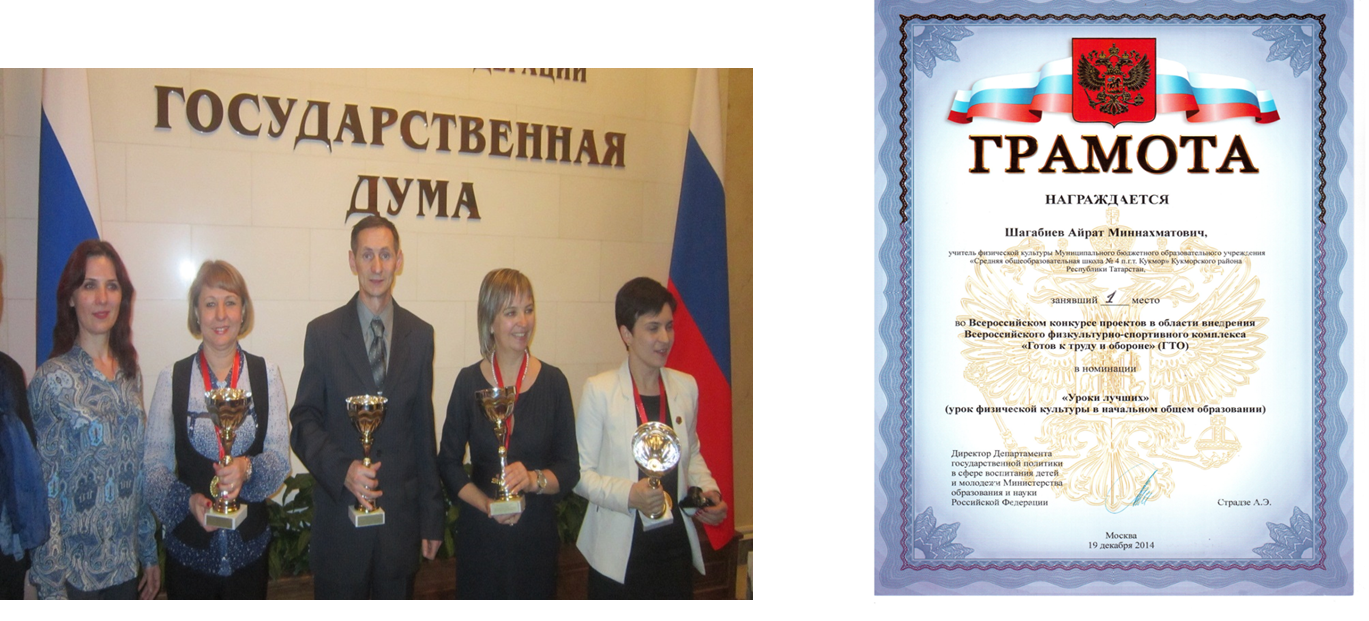 Министерство образования и науки Республики Татарстан
Рекомендации к недельному режиму  двигательной активности
Недельный режим двигательной активности
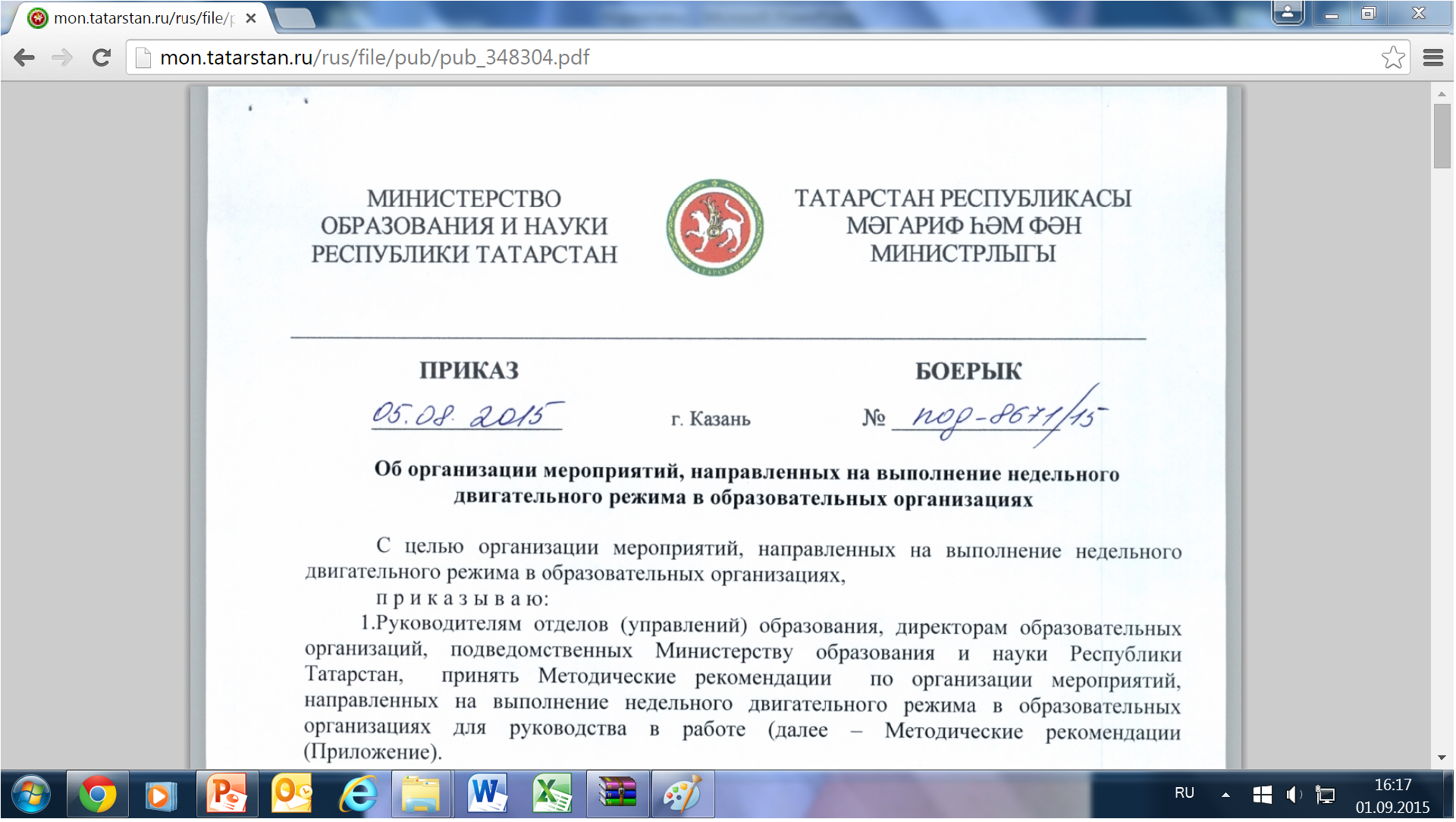 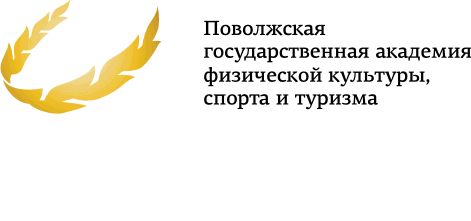 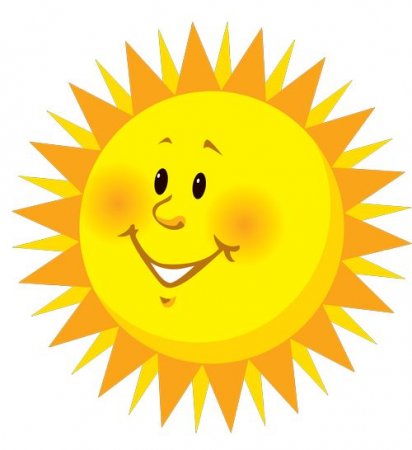 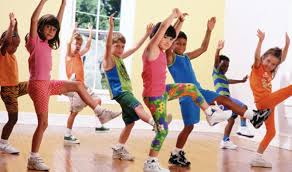 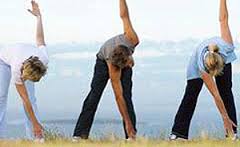 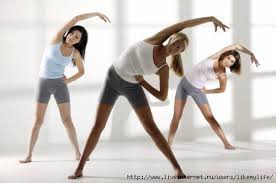 Недельный режим двигательной активности
Недельный режим двигательной активности
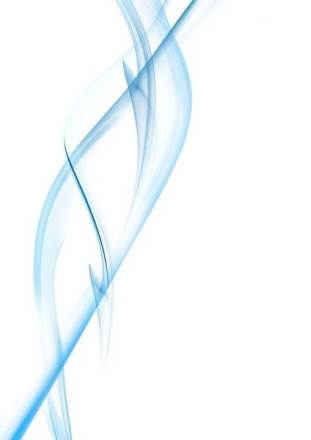 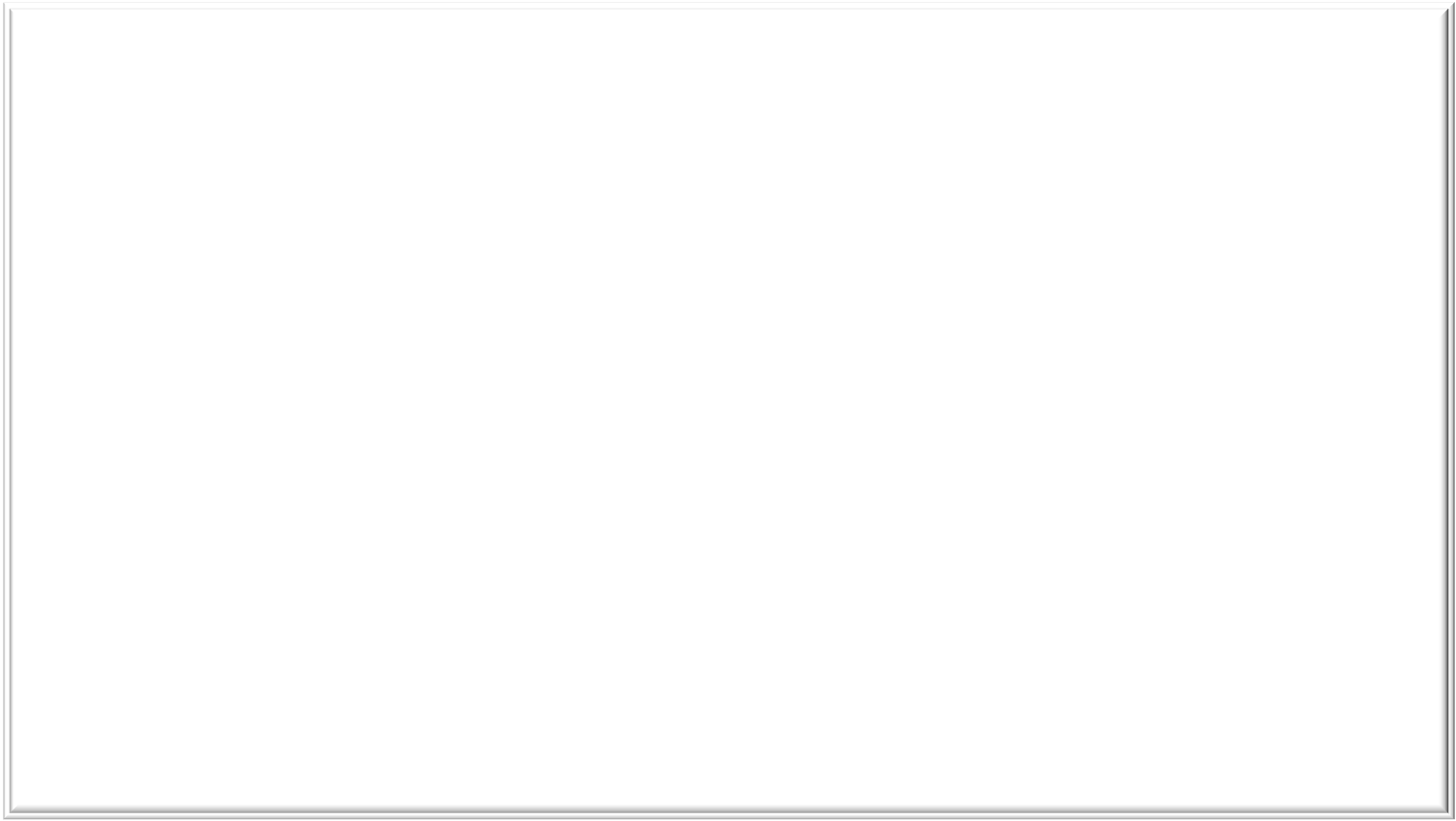 Приказ МОиН РТ
№6564/14 от 17.11.2014 г.
 «О поощрении обучающихся 
образовательных организаций, образовательных
 организаций, активно внедряющих 
 Всероссийский физкультурно-спортивный комплекс «Готов к труду и обороне» (ГТО)»
Министерство образования и науки Республики Татарстан
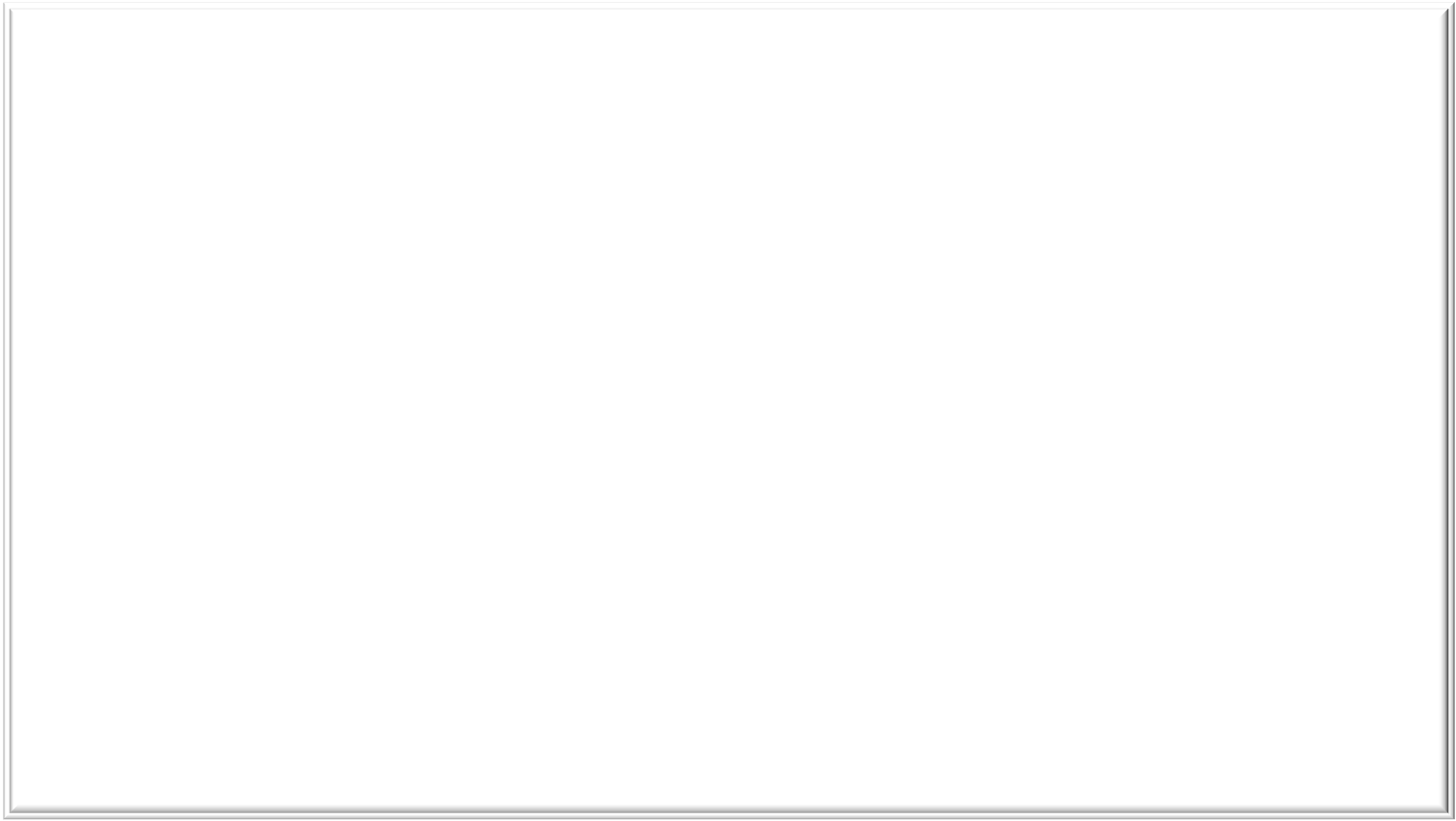 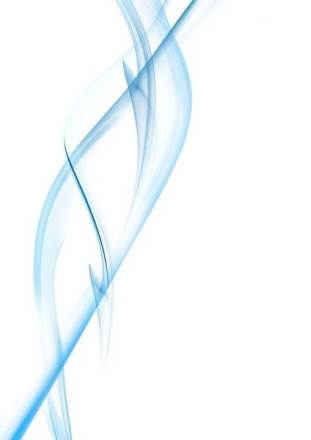 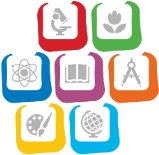 Предлагаемые меры поощрения 
обучающихся и студентов 

- благодарственное письмо  руководителя  образовательной организации «За  успехи в выполнении нормативов Всероссийского физкультурно-спортивного комплекса «Готов к труду и обороне» (ГТО)»
 
-  благодарственное письмо руководителя  образовательной организации  в адрес родителей «За  успехи в выполнении нормативов Всероссийского физкультурно-спортивного комплекса «Готов к труду и обороне» (ГТО)»

-  награждение ценным подарком

- единовременная денежная премия
Министерство образования и науки Республики Татарстан
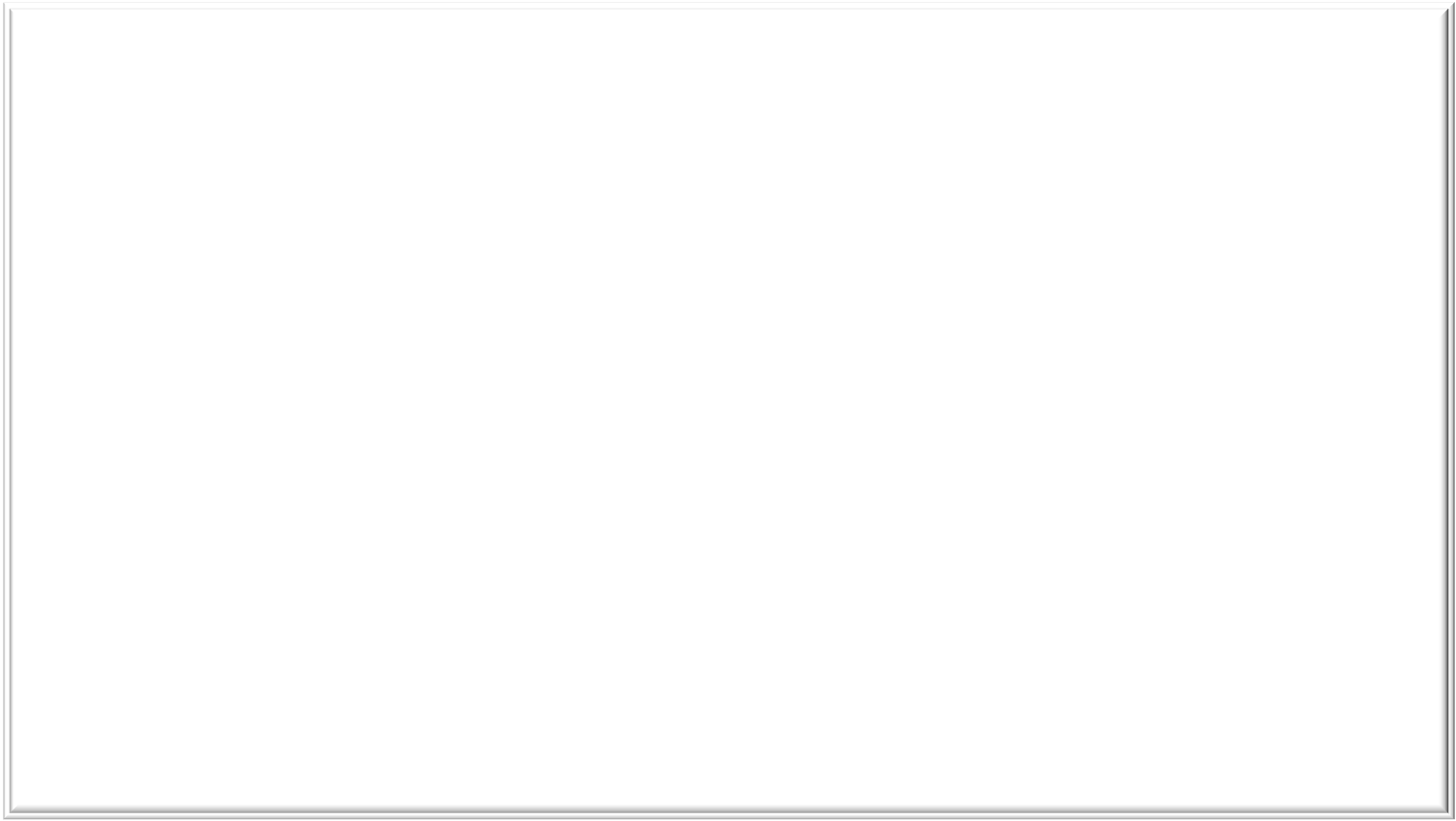 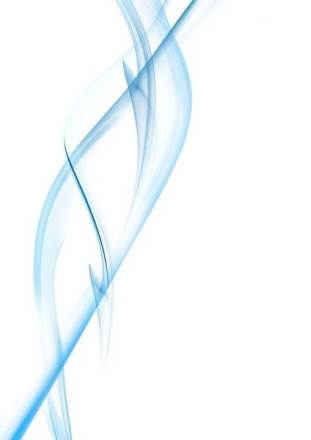 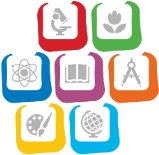 Предлагаемые меры поощрения 
обучающихся и студентов 

- занесение фамилий обучающихся на Доску Почета, в Книгу Почета  образовательной организации, муниципального района

-создание Аллеи Спортивных достижений образовательной организации, муниципального района с занесением фамилий обучающихся

-посещение на бесплатной основе республиканских, всероссийских, международных спортивных соревнований

-предоставление абонементов на бесплатные занятия в спортивно-оздоровительных комплексах

- предоставление бюджетных путевок в загородные оздоровительные лагеря
Министерство образования и науки Республики Татарстан
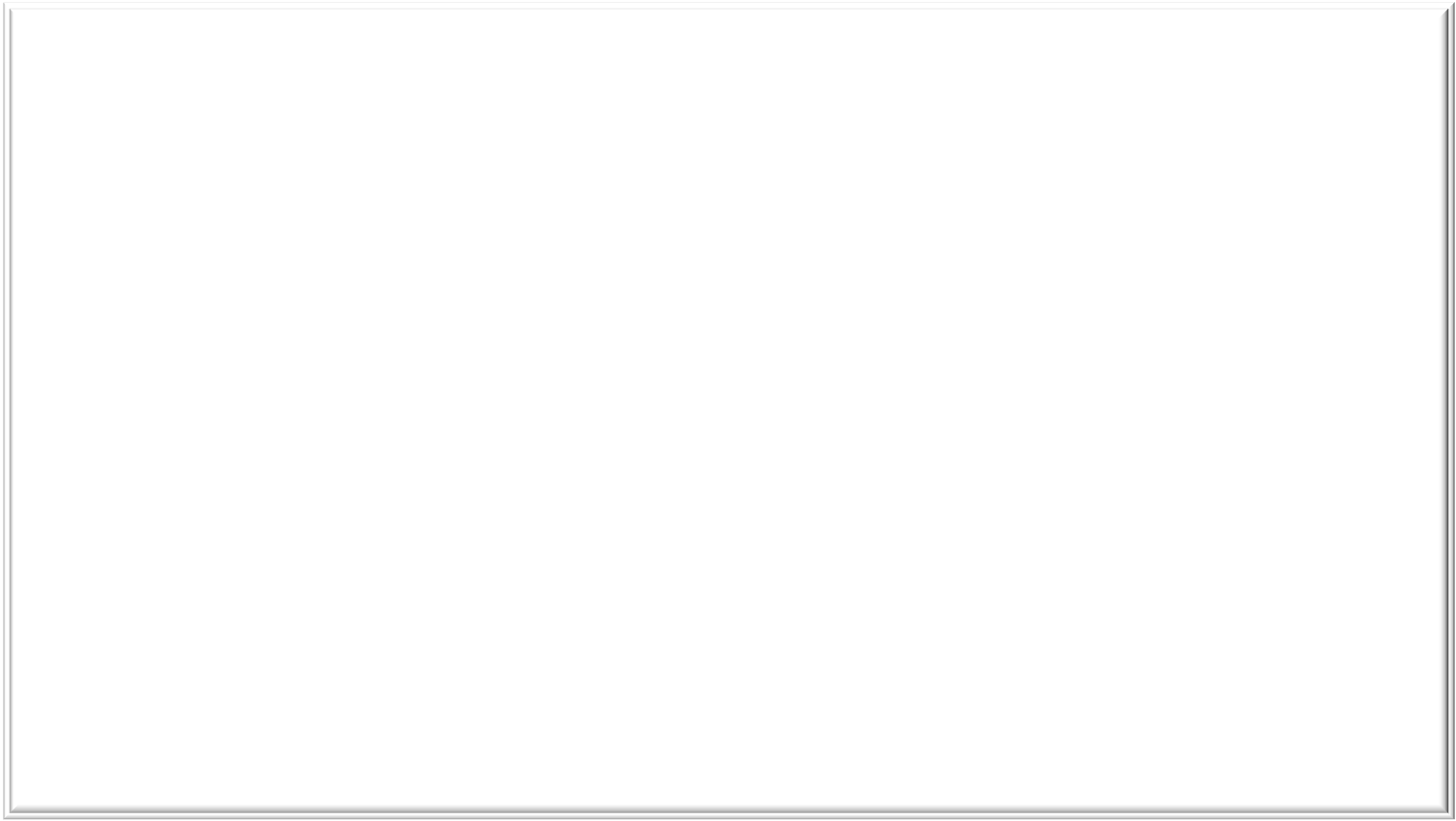 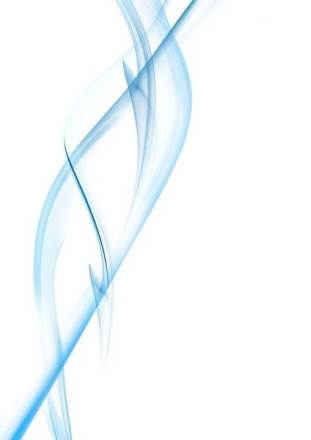 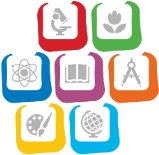 Памятный кубок 
«За успехи в апробации Комплекса
«Готов к труду и обороне» (ГТО)» 
(образовательным организациям)
Критерии:
создание и регулярное обновление специализированного раздела 
на сайте  образовательной организации, отражающего внедрение и апробацию Всероссийского физкультурно-спортивного комплекса 
 «Готов к труду и обороне» (ГТО)

- доля обучающихся, участвующих в выполнении нормативов Всероссийского физкультурно-спортивного комплекса «Готов к труду и обороне» (ГТО), к общему количеству обучающихся, допущенных к выполнению нормативов

-создание и обновление информационных стендов

-доля обучающихся, успешно выполнивших требования  Комплекса ГТО
 к общему количеству обучающихся, выполнявших нормативы Комплекса

-количество физкультурно-массовых мероприятий, направленных на пропаганду и продвижение Всероссийского физкультурно-спортивного Комплекса «Готов к  труду и обороне» (ГТО)
Министерство образования и науки Республики Татарстан
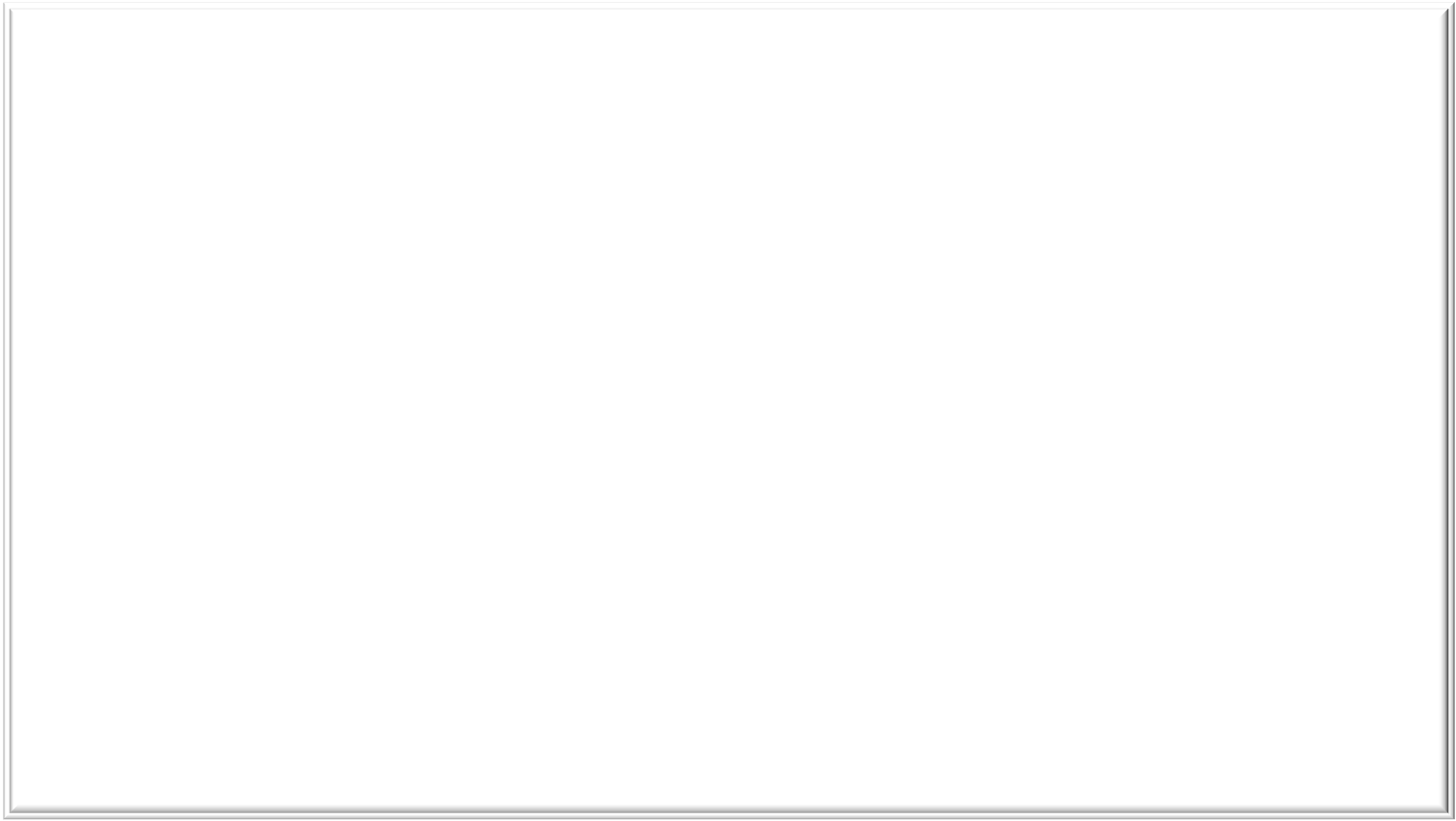 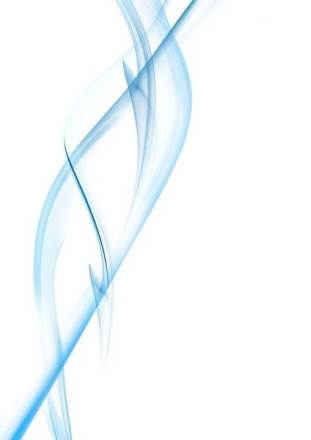 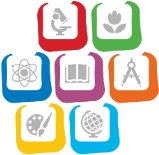 Профильные смены 
по подготовке обучающихся к участию 
в фестивалях ГТО


Ноябрь – 100 чел., 7 дней

Январь – 100 чел., 7 дней

Июнь – 80 чел., 18 дней
Министерство образования и науки Республики Татарстан
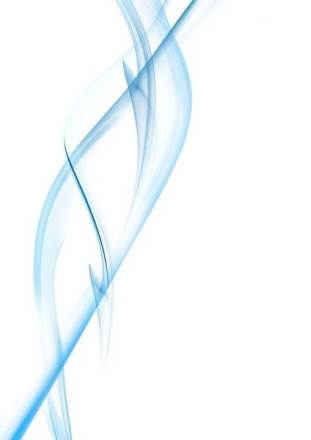 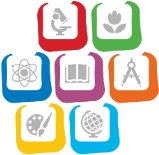 Использование муниципальных спортивных объектов 
в учебно-воспитательном процессе
Министерство образования и науки Республики Татарстан
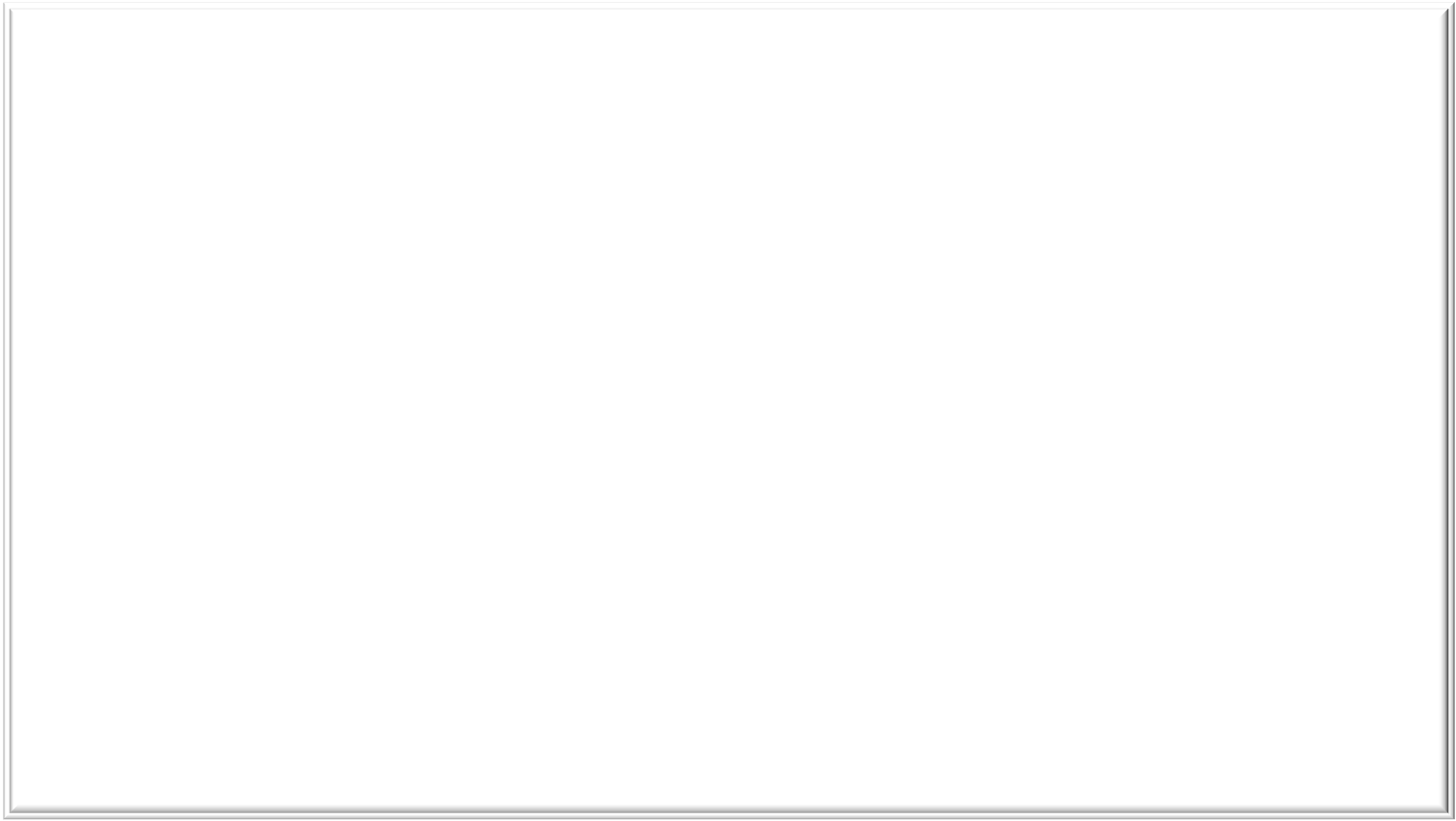 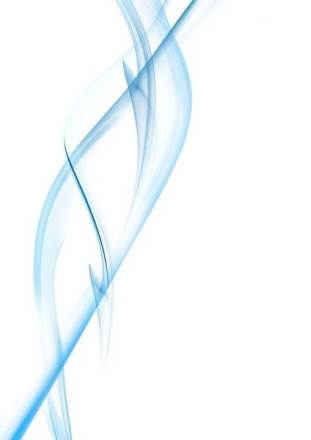 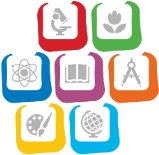 Школьные спортивные клубы
Основные направления деятельности 
 -  развитие видов спорта в общеобразваотельных организациях
 -   организация спортивно-массовой работы в школе
На начало 2015-2016 учебного года  действует 319 школьных спортивных клубов -21,8% (2014-2015 учебный год -147, из них:
34 – структурные подразделения ОО
285 –    общественные объединения 
Открыты вновь – Аксубаевский (+1), Актанышский (+1), Альметьевский (+3), Апастовский (+8), Арский (+5), Атнинский (+3), Бавлинский (+1), Дрожжановский (+23), Елабужский (+22), Заинский (+5), Зеленодольский (+5), Кайбицкий (+7), Лаишевский (+2), Лениногорский (+1), Мамадышский (+2), Муслюмовский (+18), Нижнекамский (+26), Новошешминский (+6), Нурлатский (+2), Пестречинский (+6), Сармановский (+2), Тетюшский (+8), Тукаевский (+5), Тюлячинский (+4), Черемшанский (+1), Ютазинский (+2), г. Казань (+1), г. Набережные Челны (+2)
Министерство образования и науки Республики Татарстан
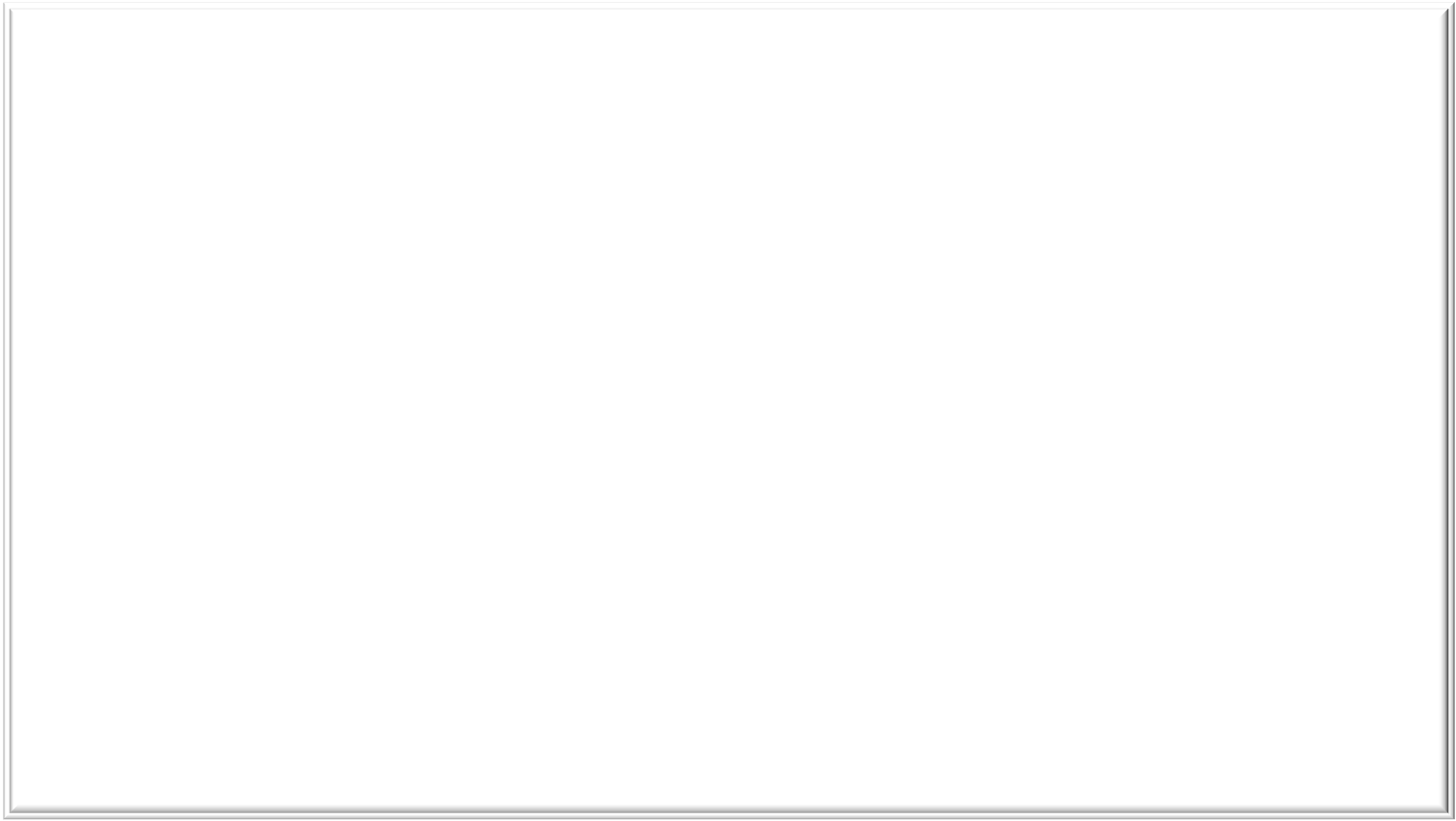 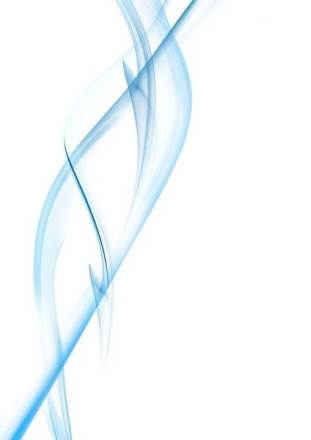 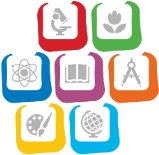 Школьные спортивные клубы

отсутствуют или закрыты:
 – Агрызский (0), 
Алькеевский (0), 
Балтасинский (-5), 
Буинский (0), 
Менделеевский (0), 
Рыбно-Слободский (0), 
Спасский (0), 
Чистопольский (0)
Министерство образования и науки Республики Татарстан
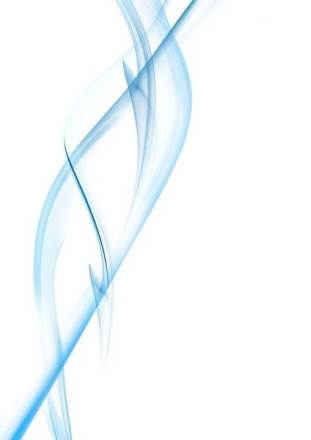 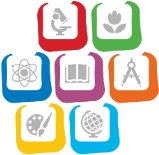 Рейтинг результативности участия в спортивно-оздоровительных проектах (2014-2015 учебный год)
Критерии 
10 б. -  участие в республиканских мероприятиях (муниципальные, зональные, финальные этапы)
30 б. – участие во Всероссийских мероприятиях
30 б. -  проведение мероприятий на территории района
50 б -   призовые места в республике
50 б. -  призовые места во Всероссийских соревнованиях
Министерство образования и науки Республики Татарстан
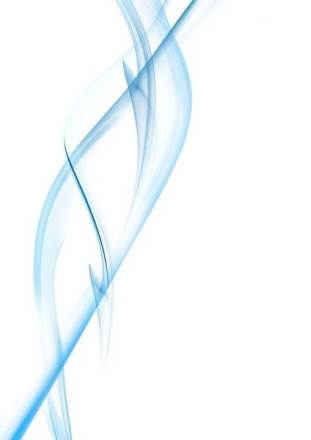 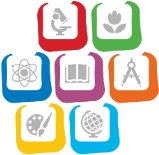 Рейтинг результативности участия в спортивно-оздоровительных проектах (2014-2015 учебный год)
Мероприятия 
Всероссийский конкурс проектов в области внедрения ВФСК ГТО
Спорт – альтернатива пагубным привычкам
Чемпионат Школьной баскетбольной лиги «КЭС-БАСКЕТ»
«Президентские состязания» 
«Президентские спортивные игры»
«Олимпиада начинается в школе»
Министерство образования и науки Республики Татарстан
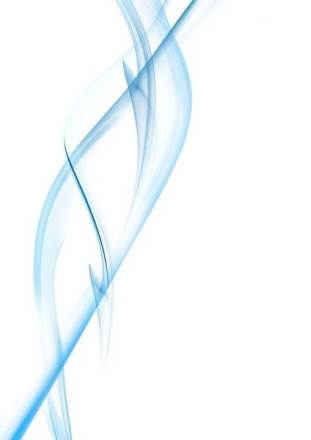 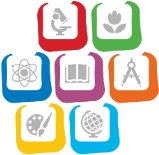 Рейтинг результативности участия в спортивно-оздоровительных проектах (2014-2015 учебный год)
Мероприятия 
 Учитель здоровья России -2014
Фестиваль Всероссийского физкультурно-спортивного комплекса «Готов к труду и обороне» (ГТО)
Зональные соревнования по лыжным гонкам и настольному теннису
Участие во Всероссийских соревнованиях (Всероссийская гимназиада школьников,  зимний фестиваль «Президентские спортивные игры», Фестиваль ГТО)
Министерство образования и науки Республики Татарстан
Рейтинг результативности участия в спортивно-оздоровительных проектах (2014-2015 учебный год)
71
Министерство образования и науки Республики Татарстан
План спортивных мероприятий на 2015-2016 учебный год
План спортивных мероприятий на 2015-2016 учебный год
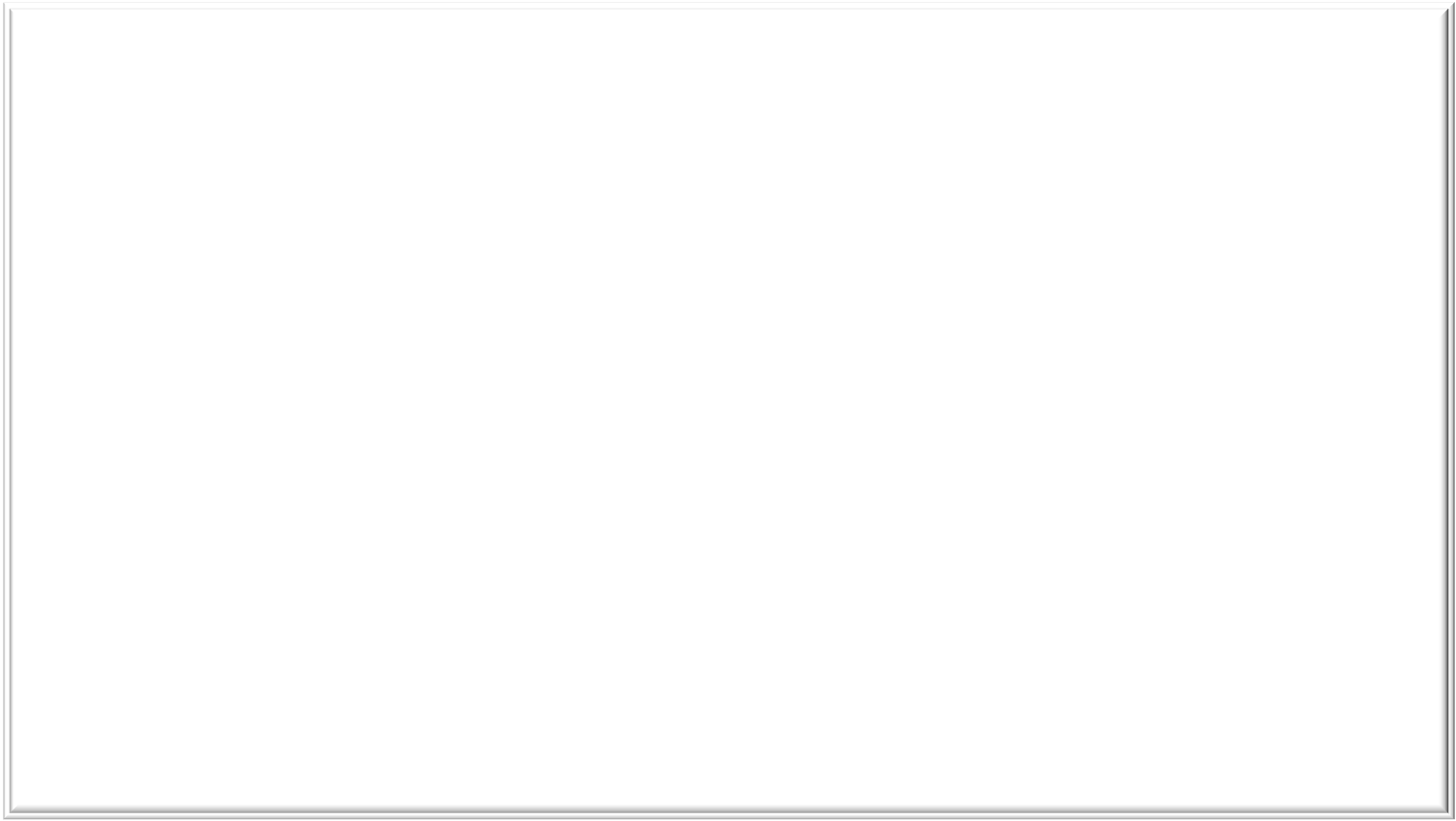 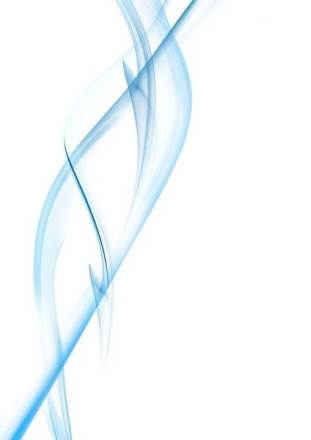 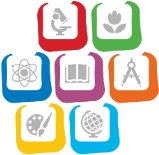 Конкурсы
- Учитель здоровья России -2015
  - Конкурс на лучший медицинский кабинет
 - Спорт – альтернатива пагубным привычкам
 - Олимпиада начинается в школе:
«Городские школы»
«Сельские школы» 
«Апробация ВФСК ГТО»
Всероссийские конкурсы на лучшую постановку работы 
по апробации и внедрению ВФСК ГТО
Министерство образования и науки Республики Татарстан
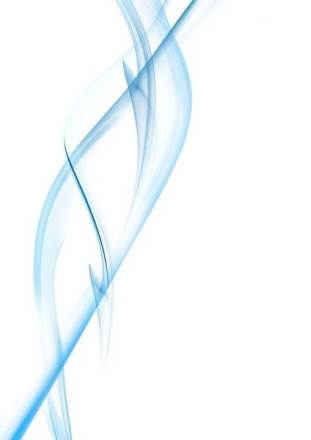 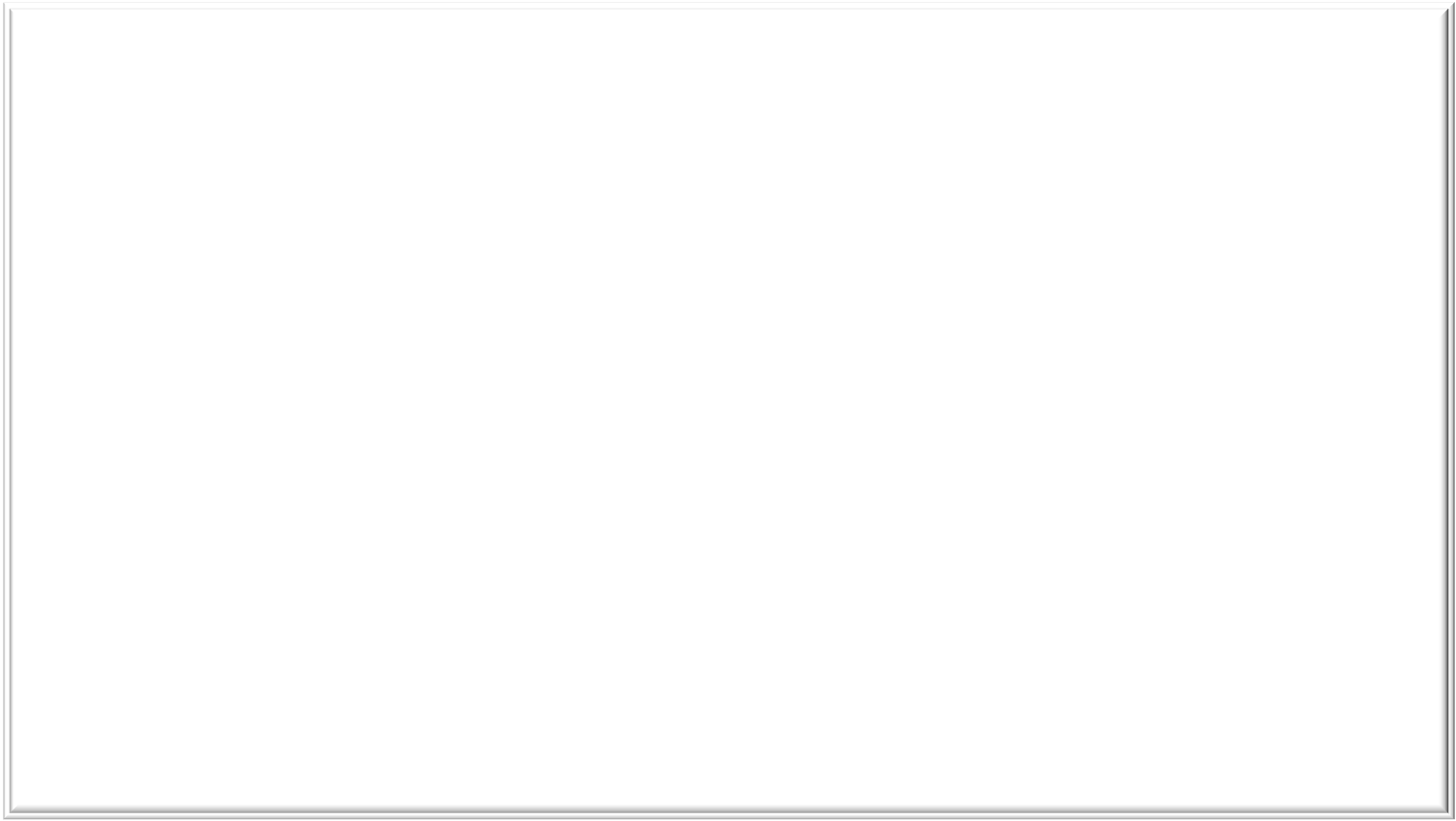 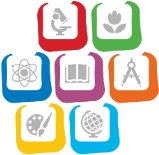 Благодарю за внимание!
Министерство образования и науки Республики Татарстан